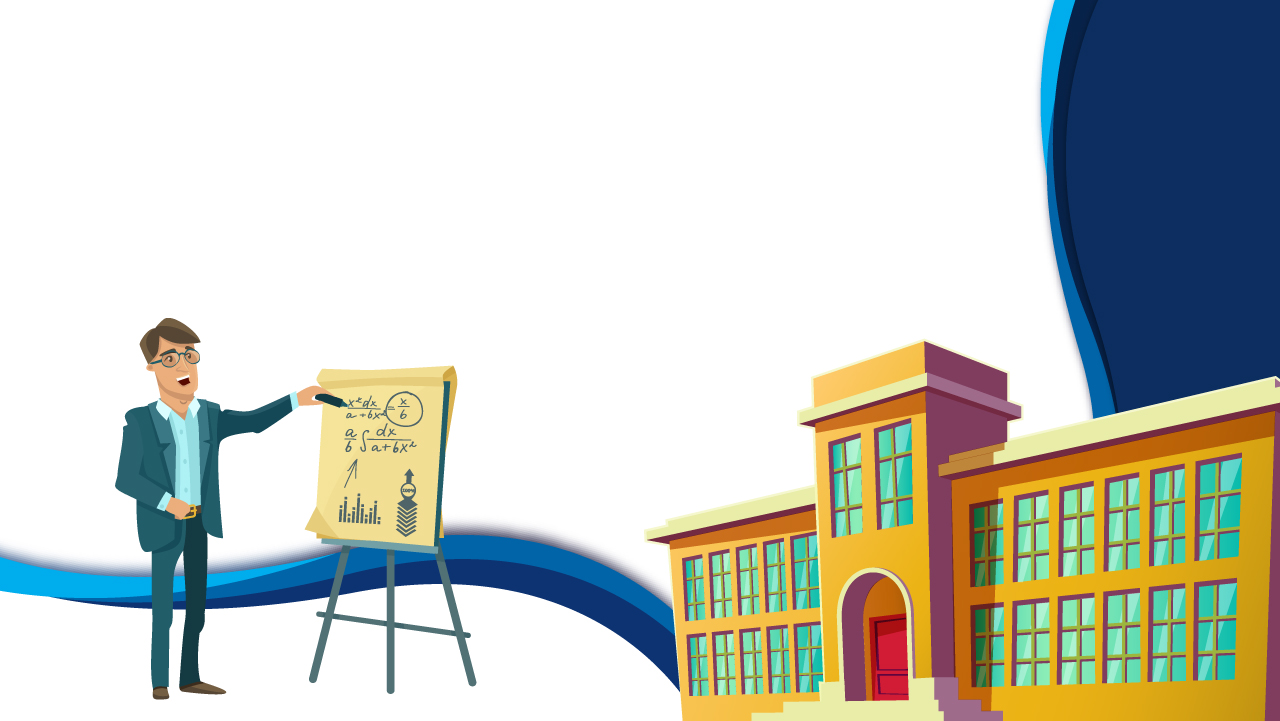 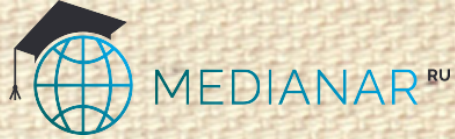 Брендинг как стратегия развития образовательного учреждения
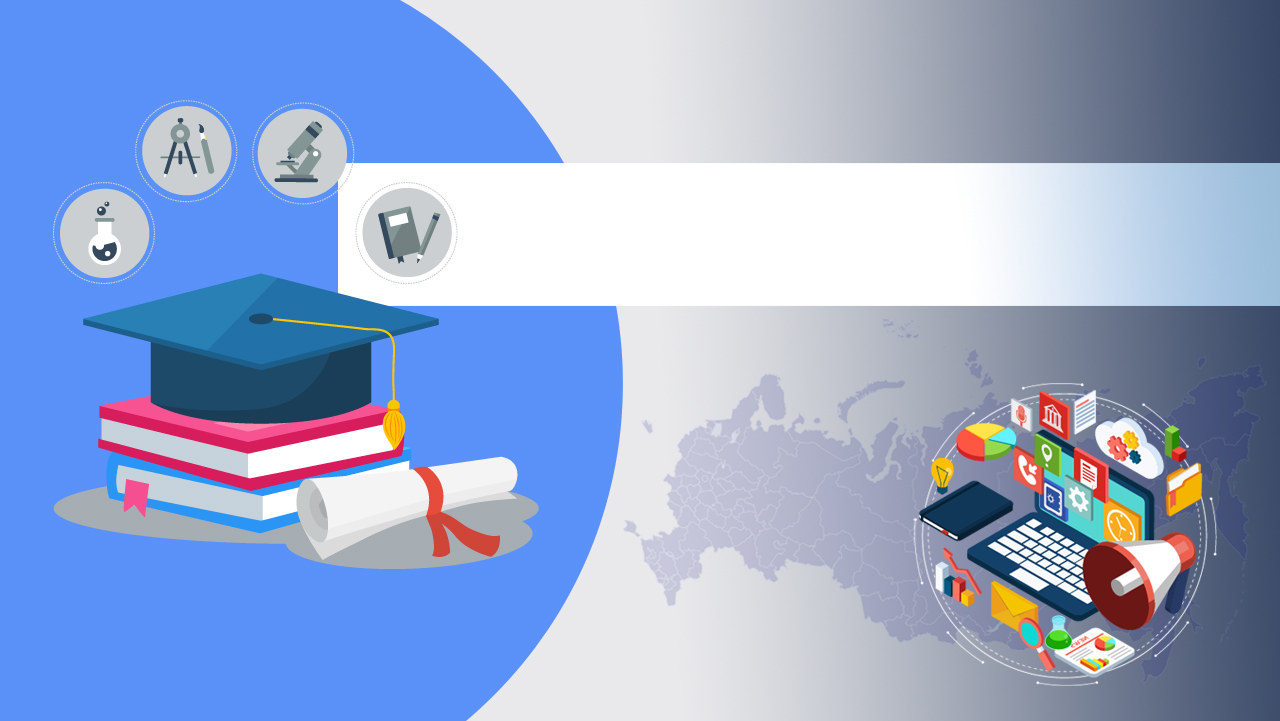 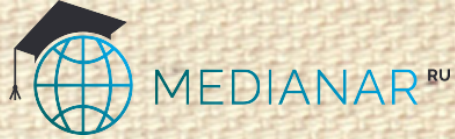 Развитие рыночных отношений в России привело к коммерциализации многих сфер, в том числе и сферы образования.
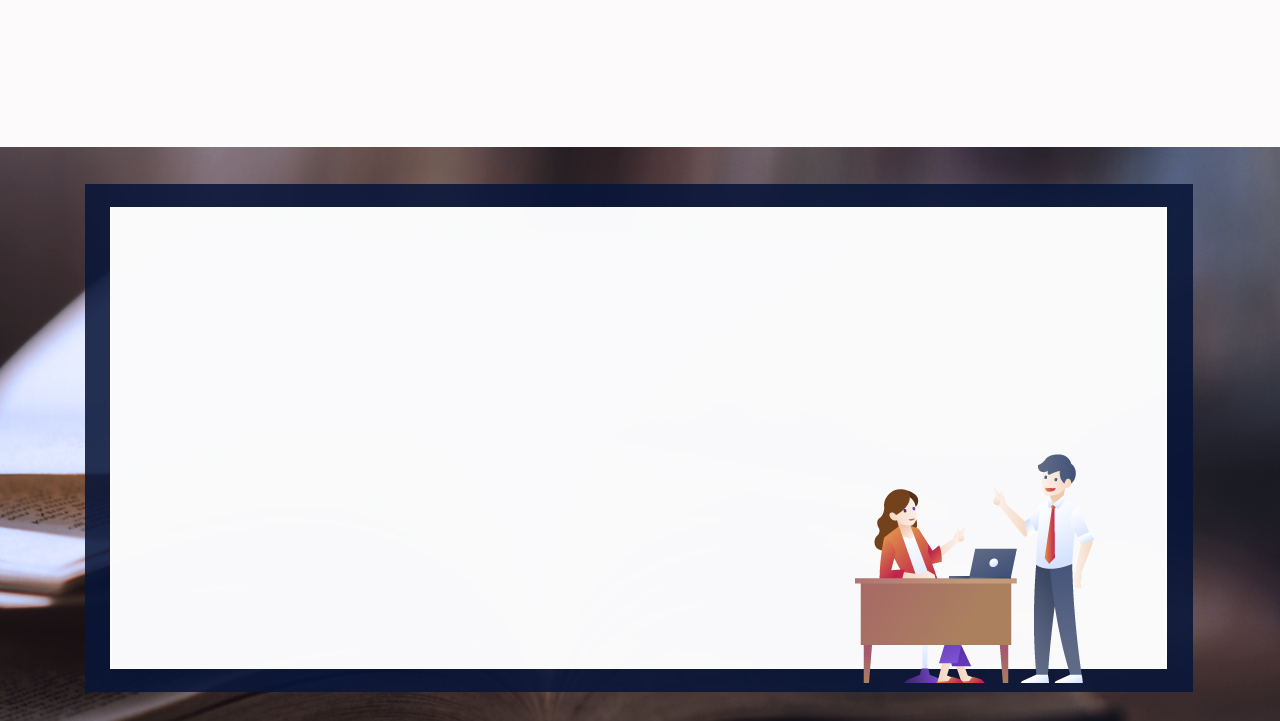 Брендинг как политика 
учреждения образования
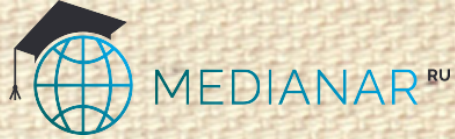 ШКОЛА
ВЫСШИЕ  УЧЕБНЫЕ ЗАВЕДЕНИЯ
СУБЪЕКТЫ, оказывающие ДОПОЛНИТЕЛЬНЫЕ ОБРАЗОВАТЕЛЬНЫЕ УСЛУГИ
стремление к увеличению численности клиентов и формированию положительного имиджа
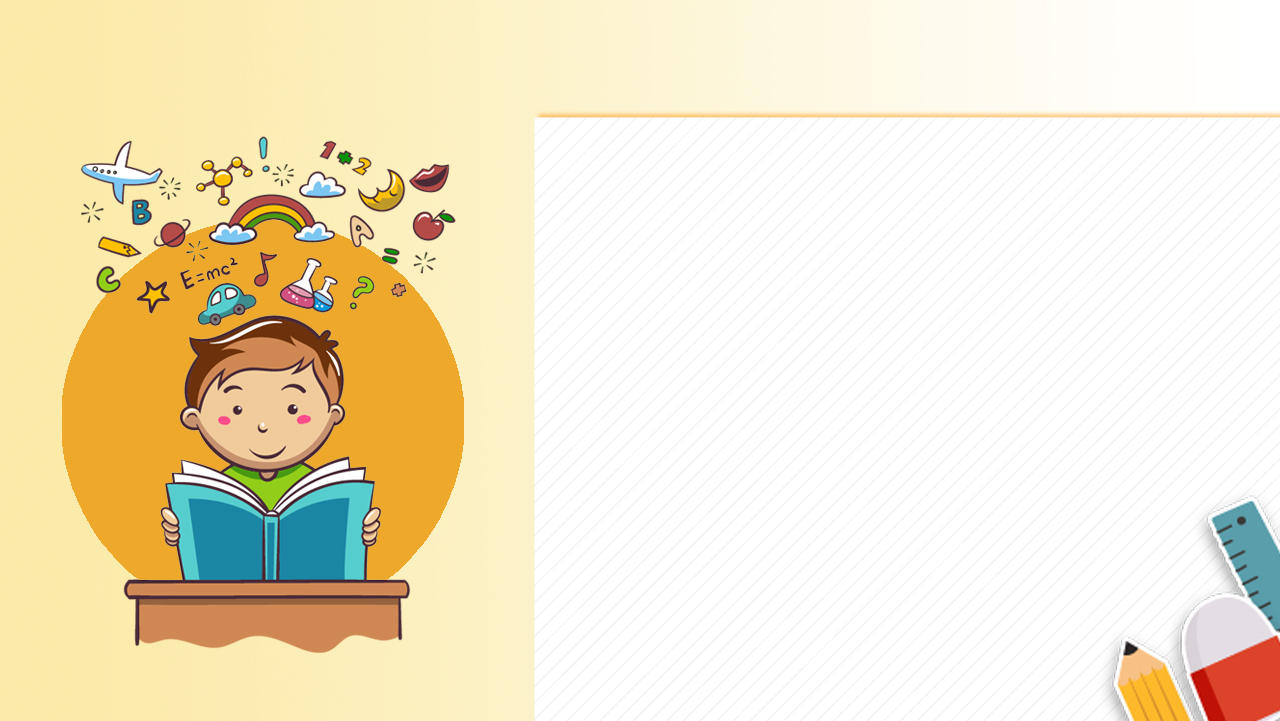 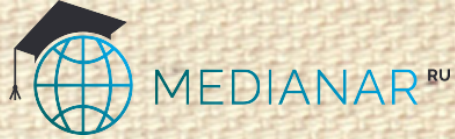 Дополнительные образовательные услуги осуществляются в соответствии со специальными дополнительными образовательным программам, которые реализуются:

в общеобразовательных учреждениях и образовательных учреждениях профессионального образования за пределами определяющих их статус основных образовательных программ;

в образовательных учреждениях дополнительного образования (в учреждениях повышения квалификации, на курсах, в центрах профессиональной ориентации, музыкальных и художественных школах, школах искусств, домах детского творчества, на станциях юных техников, станциях юных натуралистов и в иных учреждениях, имеющих соответствующие лицензии);

посредством индивидуальной трудовой педагогической деятельности.
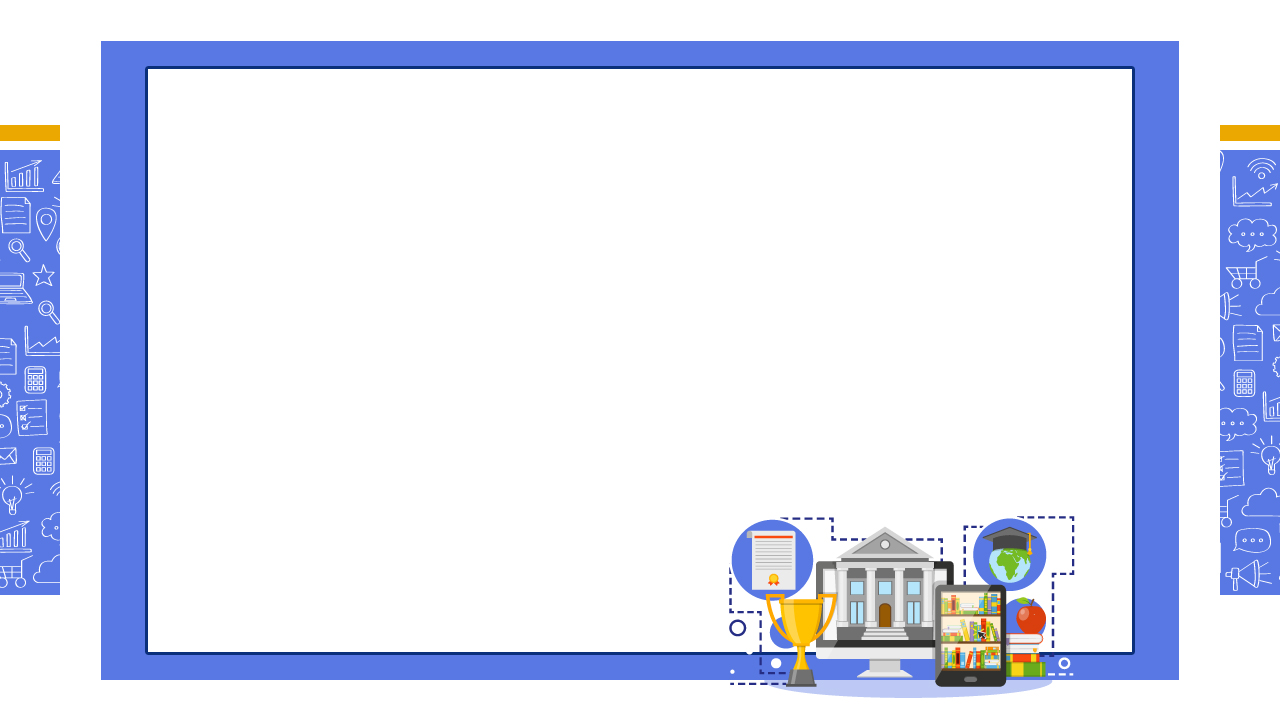 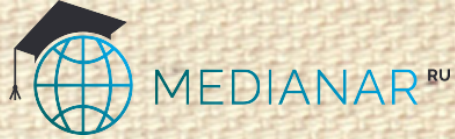 БРЕНД (англ. brand – товарный знак, торговая марка, клеймо) – термин, применяемый в маркетинге. 

БРЕНД –  ментальная конструкция, которая представляет собой впечатления от продукта или услуги. 

Один из принципов маркетинга – если у производителя нет бренда, то он для потребителя не существует, следовательно, большой прибыли ждать не стоит.
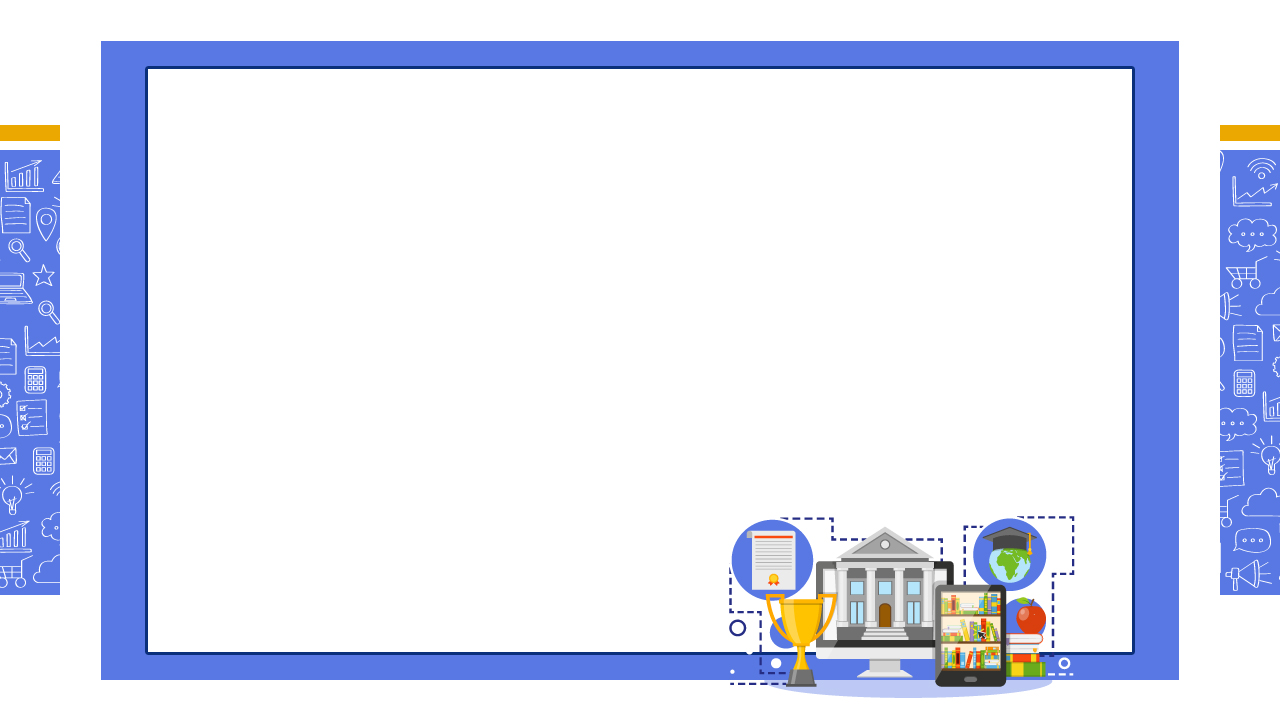 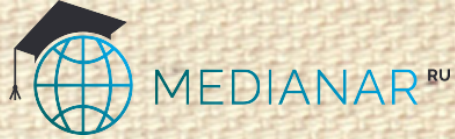 БРЕНД ЭТО:
упаковка; 
технология производства;
дизайн; 
ценности, которые транслирует компания. 


БРЕНД – признак качества, который не требует доказательства, именно поэтому в его создание вкладываются огромные деньги.
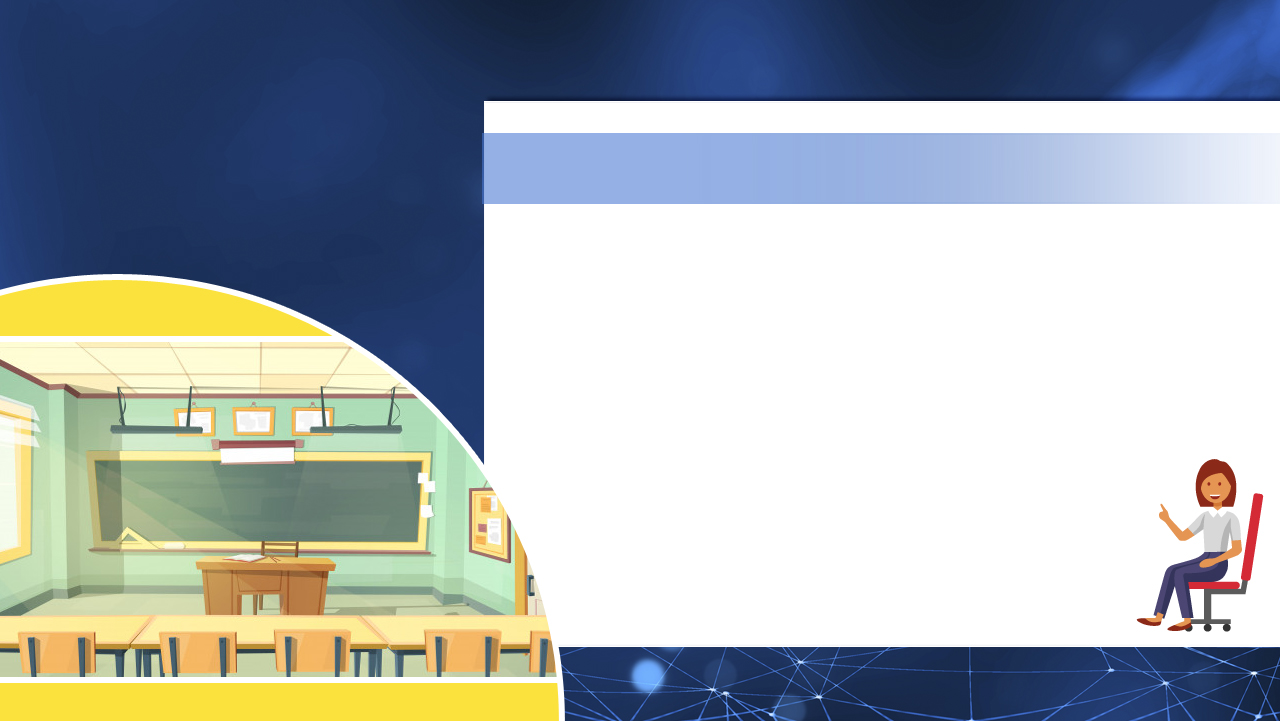 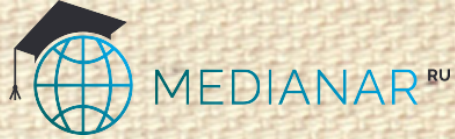 ЗАЧЕМ   УЧРЕЖДЕНИЮ   ОБРАЗОВАНИЯ 
НУЖЕН   БРЕНД?
Количественные показатели качества услуг:
результаты ЕГЭ;
поступление в высшие учебные заведения; 
призеры и лауреаты конкурсов.

Показатели, которые характеризуют имидж заведения:
родители, которые хотят отдать ребенка в учреждение;
педагоги, которые хотят работать в данном учреждении;
руководитель, которого хвалят.
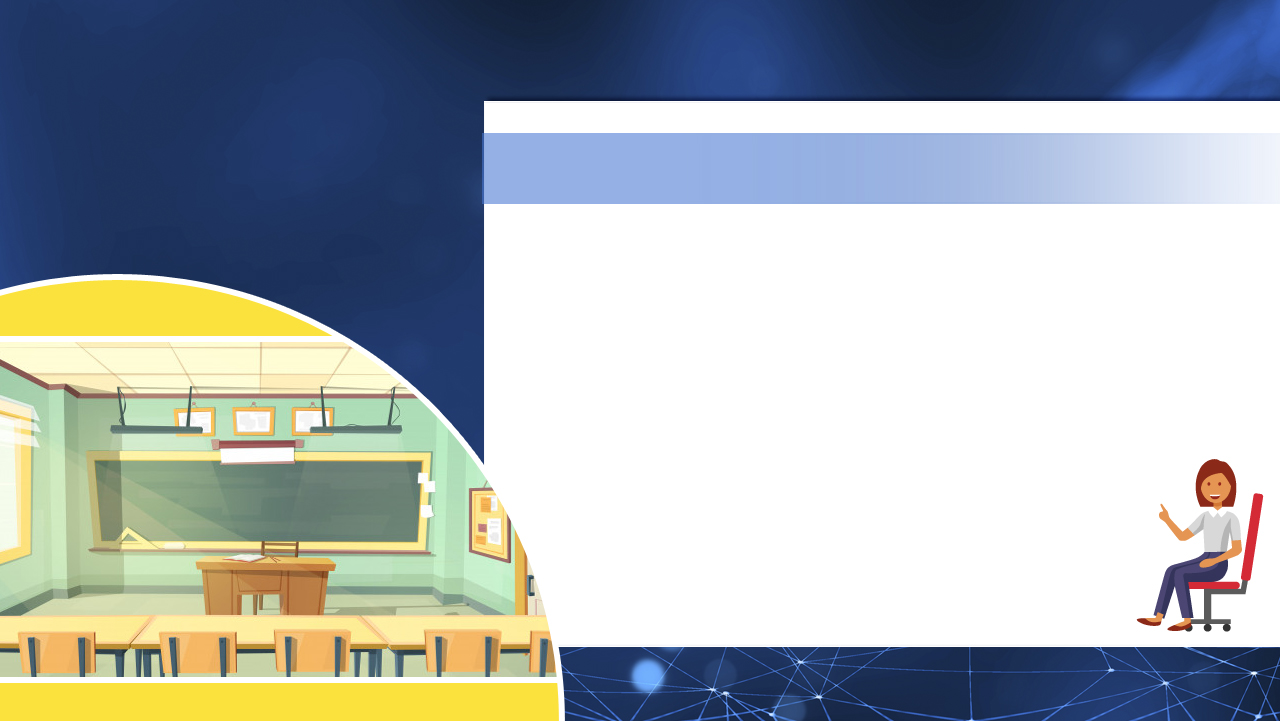 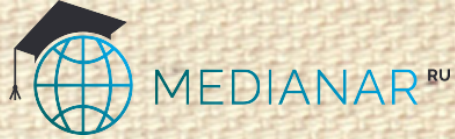 ЗАЧЕМ   УЧРЕЖДЕНИЮ   ОБРАЗОВАНИЯ 
НУЖЕН   БРЕНД?
Бренд необходим для повышения:

конкурентоспособности; 
престижа;
имиджа образовательного учреждения.
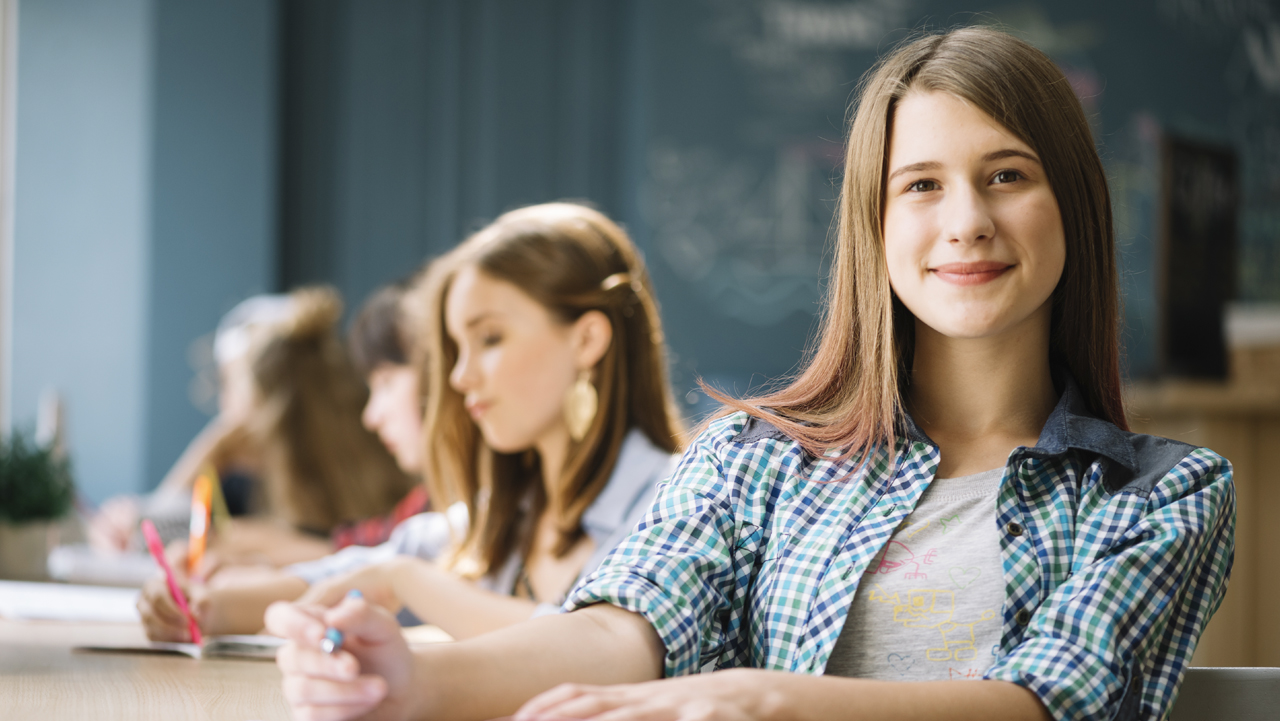 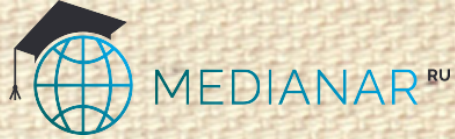 Работа по брендингу длительная и планомерная, требует участия всего педагогического коллектива и предполагает стремление к повышению качества образовательных услуг, создание среды доверия, взаимной симпатии, эмоциональных впечатлений для родителей, детей и педагогов.
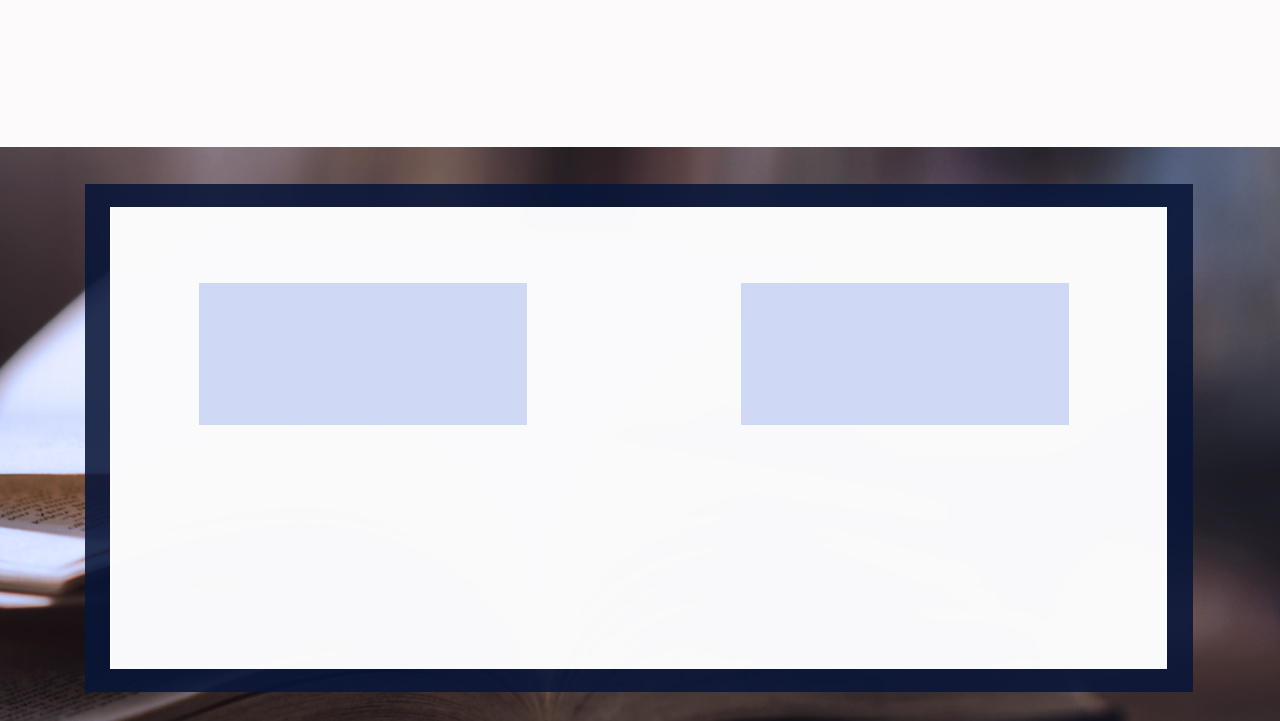 Бренд в системе  образования
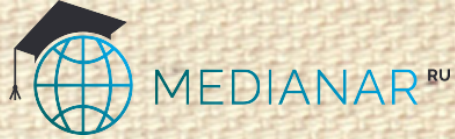 БРЕНД 
ПЕДАГОГА
БРЕНД
 УЧРЕЖДЕНИЯ
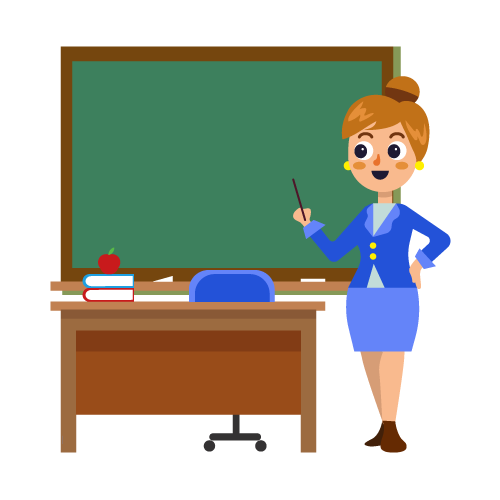 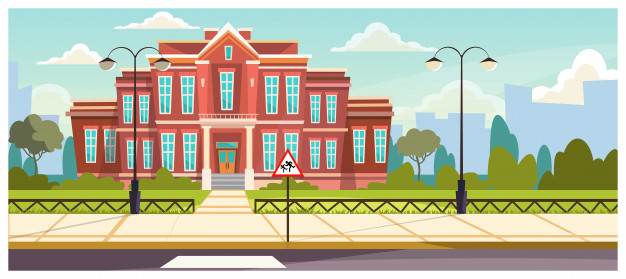 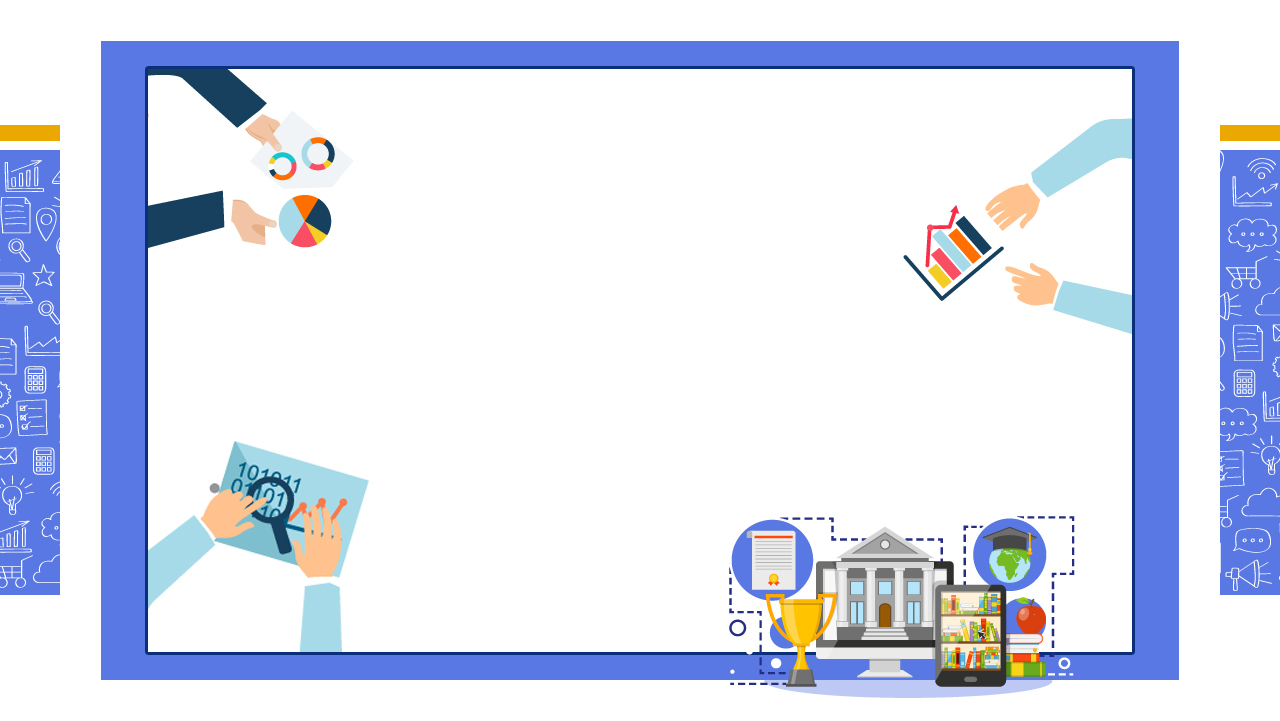 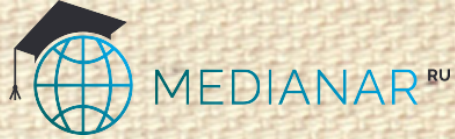 БРЕНДИНГ – процесс разработки бренда с использованием определенных технологий, которые практически идентичны технологиям, применяемым в маркетинге.
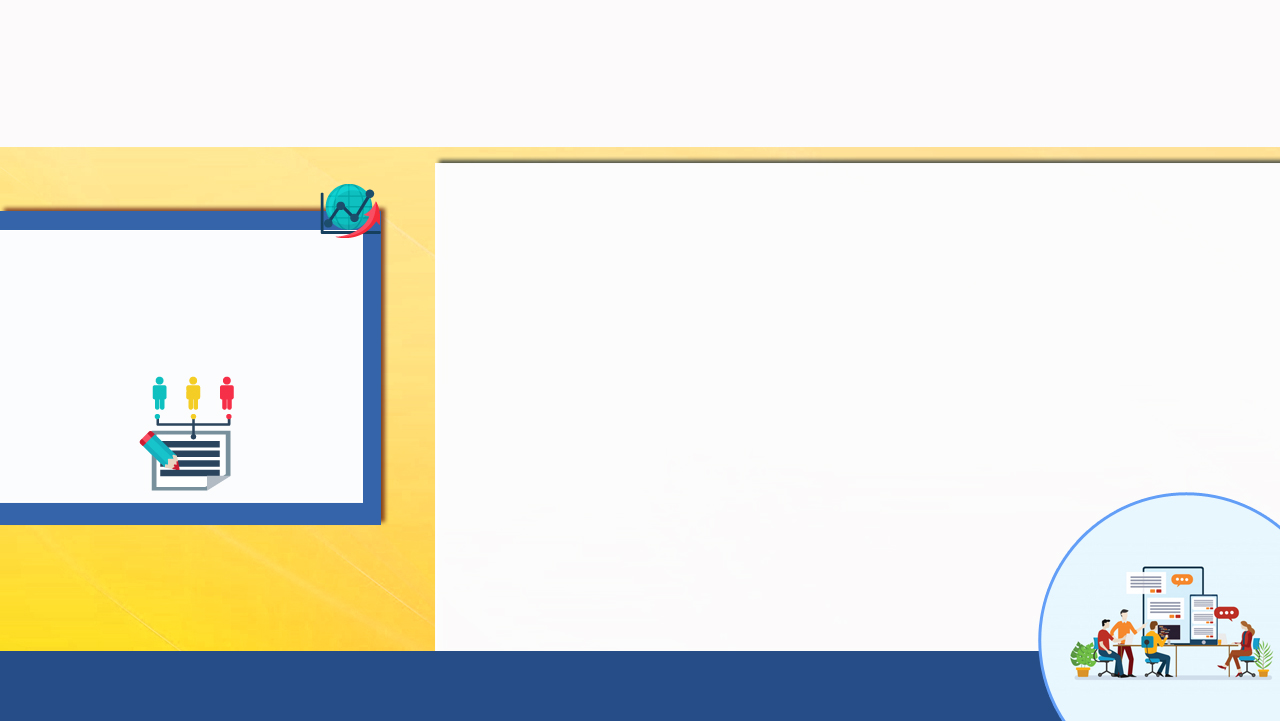 Последовательность разработки бренда
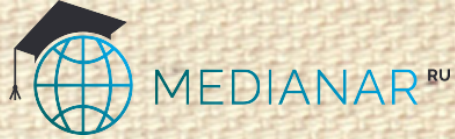 Информация об основной аудитории потребителей и конкурентах позволяет учреждениям, обеспечивающим дополнительное образование, определить основные направления развития.


Например, если потребители образовательных услуг – молодые семьи, востребованы будут курсы по подготовке к школе, развитию дошкольников, школы молодых родителей.
1 ЭТАП
Анализ информации об основной аудитории потребителей и конкурентах
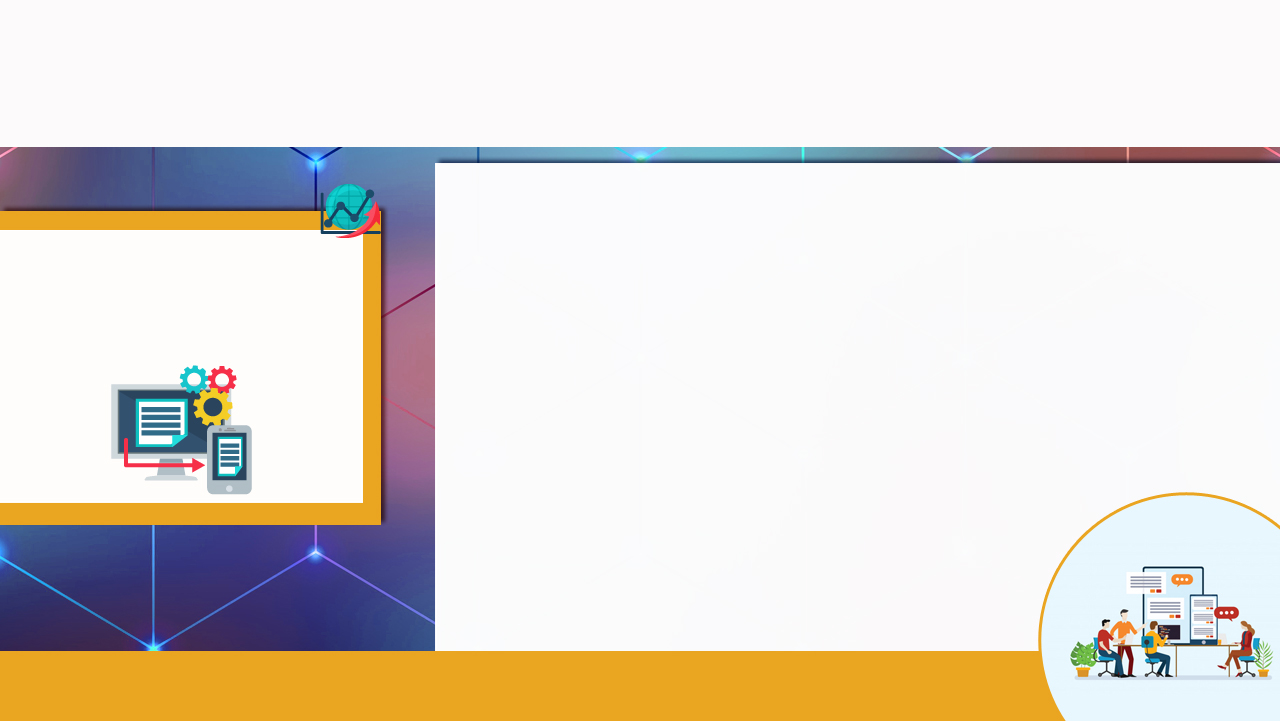 Последовательность разработки бренда
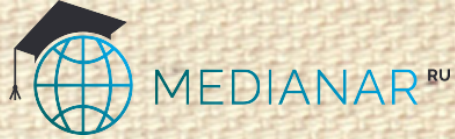 Образовательная услуга – продукт (товар).

Нематериальные стимулы для образовательных учреждений:
большое количество желающих обучаться; 
изменение статуса; 
мотивация на учебу.

Бренд – то, что позволяет дифференцироваться от конкурентов.

Преимущества образовательного учреждения:
близость к дому;
репутация;
квалификация кадров; 
качество помещений; 
доброжелательность.
2 ЭТАП
Построение 
продукта
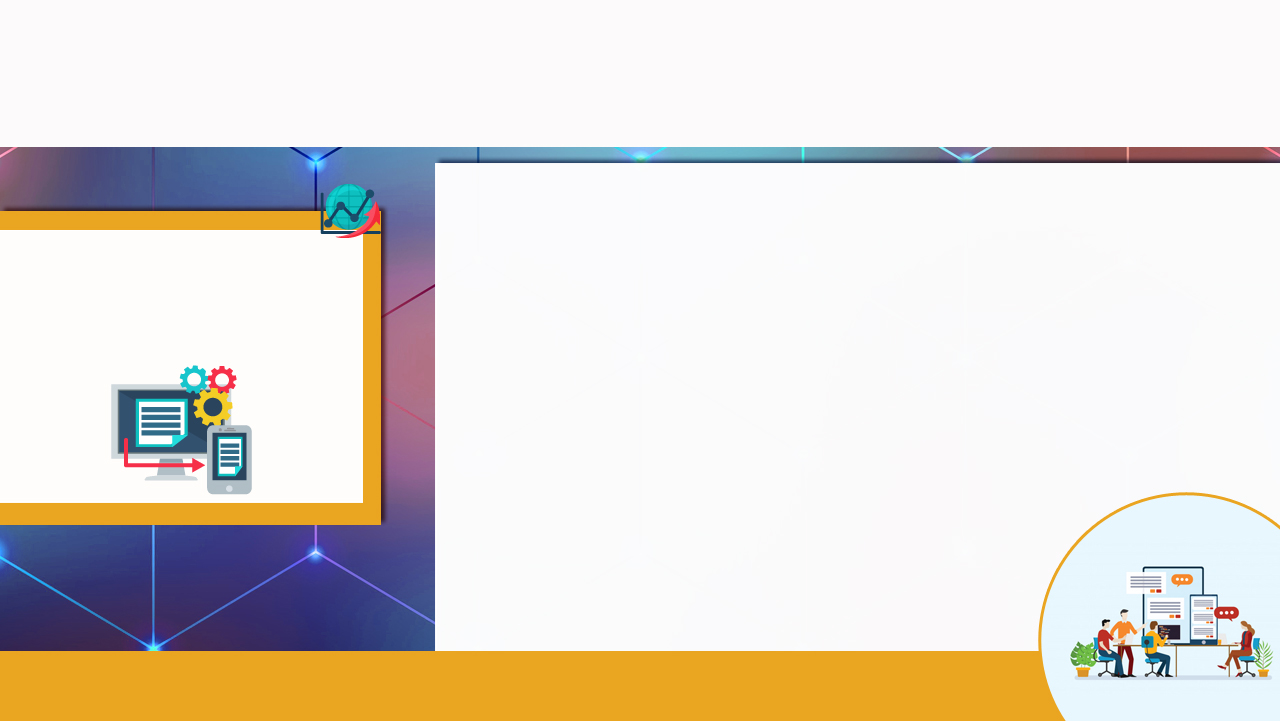 Последовательность разработки бренда
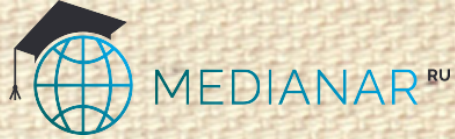 Выбор набора характеристик, которые могут стать основой для бренда учреждения

Обсуждение на совещании либо педсовете:Что именно может стать основой для бренда учреждения?Что выгодно будет отличать его от других?

Изучение  «экспертного» мнения родителей, учащихся, выпускников;

Ранжирование названных характеристик:
базовые;
актуальные на данный момент;
потенциальные.
2 ЭТАП
Построение 
продукта
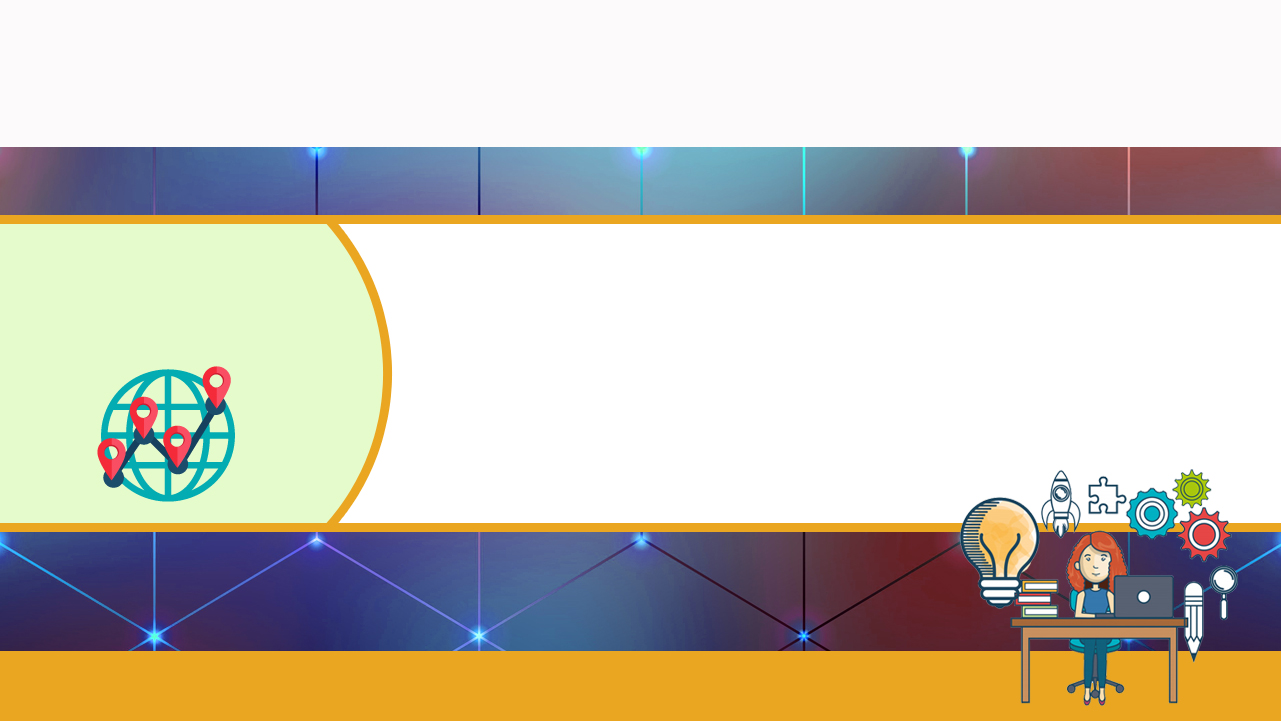 Последовательность разработки бренда
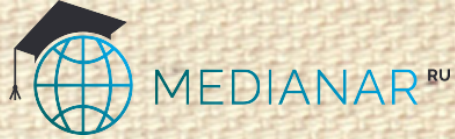 Если учреждение оказывает платные услуги, важным моментом в списке характеристик, которые могут стать основой для бренда учреждения, будет цена. 

Если бренд спроектирован и позиционируется верно, то автоматически это приводит к повышению цены на продукт или услугу на 5-20%.
Маркетинговые исследования
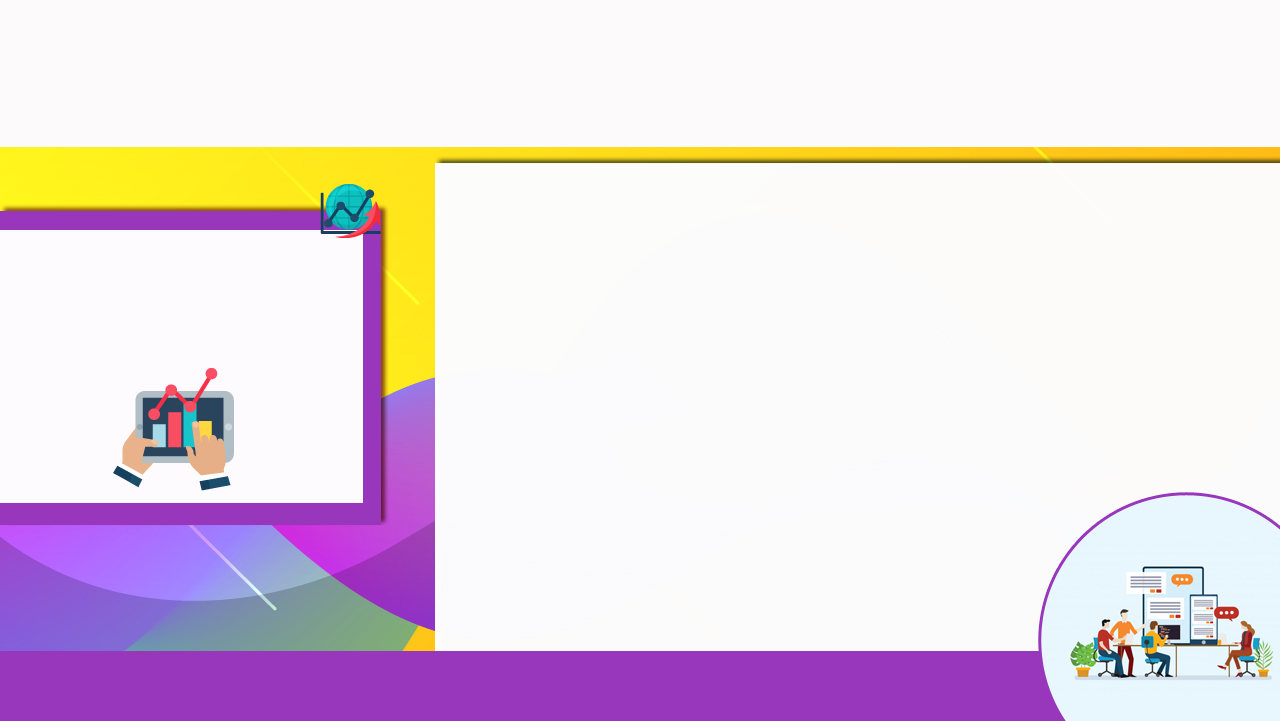 Последовательность разработки бренда
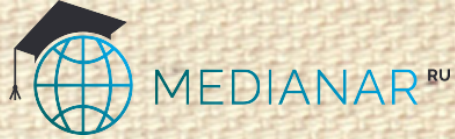 Позиционирование по целевому сегменту осуществляется посредством:
личных контактов;
рекламы;
специальных акций.


Важно, чтобы качество продукта соответствовало ожидаемому результату, поскольку исправить ситуацию бывает достаточно сложно.
3 ЭТАП
Позиционирование по  целевому сегменту
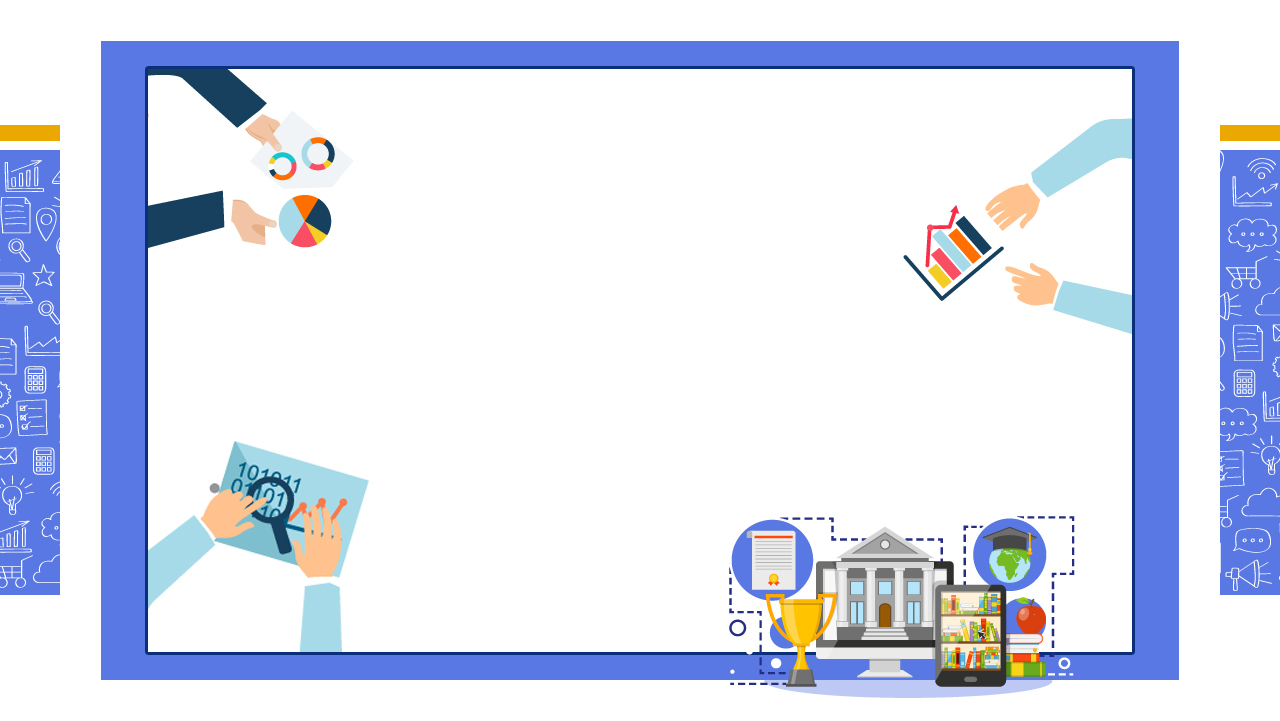 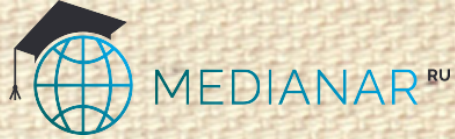 БРЕНДИНГ ПРЕДПОЛАГАЕТ: 

Выбор слогана
От успеха в школе – к успеху в жизни!  
Мы - веселое, дружное, любознательное 
сообщество!

Разработка фирменного стиля 
(логотип, графическая атрибутика);

Бренд-имидж 
(герб учреждения, флаг учреждения, форма обучающихся).
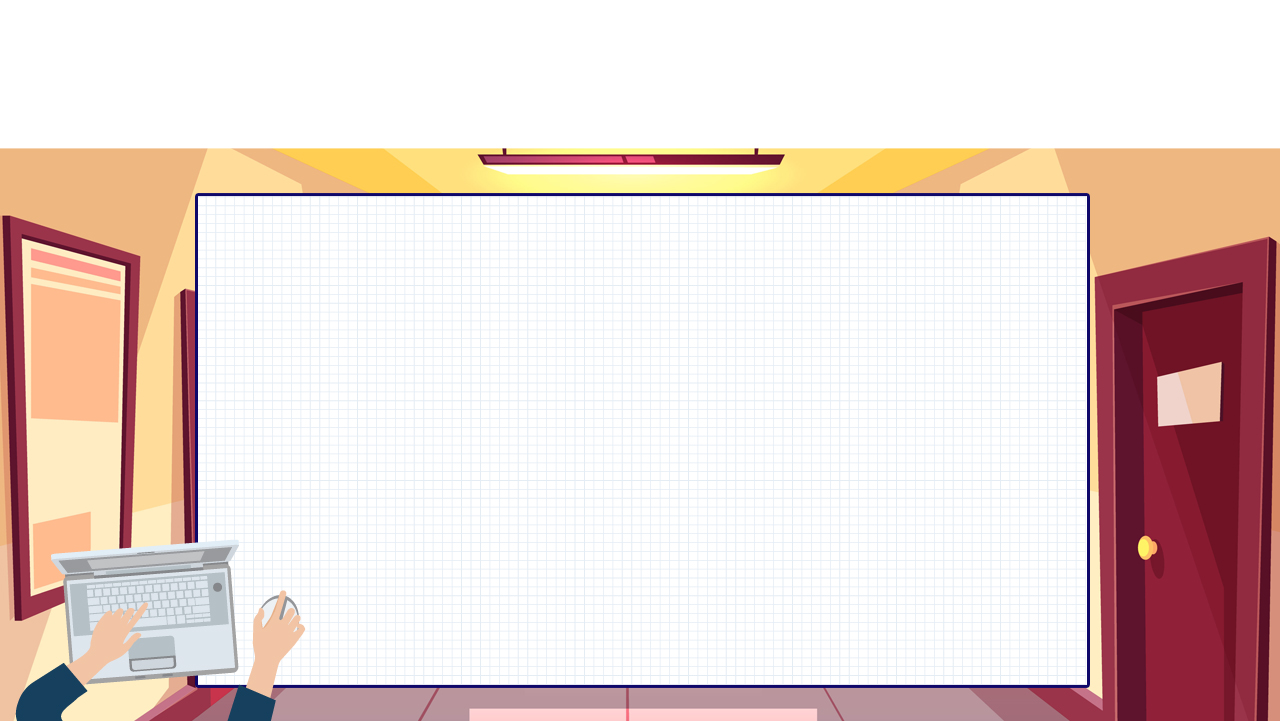 Разработка бренда образовательного учреждения
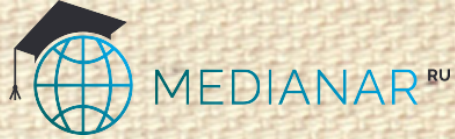 Система ценностей образовательного учреждения:
миссия; 
философия;
принципы.
МИССИЯ – основа организации, высшее понятие иерархии целей, высшее предназначение существования компании. 

МИССИЯ –  утверждение, которое раскрывает смысл существования учреждения, в котором проявляется его отличие от других.
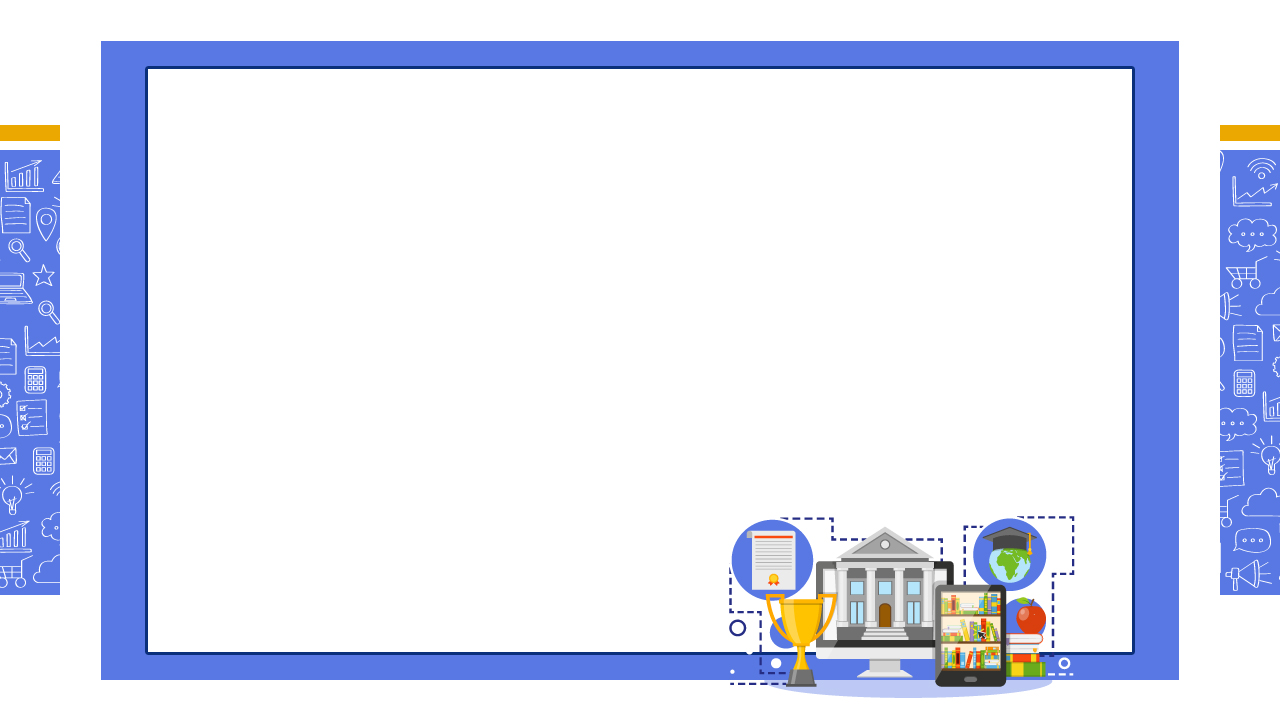 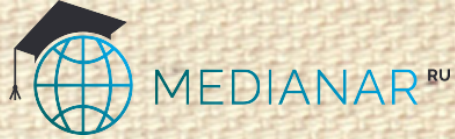 «Сustomer   focus» − «клиентоориентированность» предполагает:

регулярный мониторинг;

 изучение потребностей потребителя: детей, родителей; 

сегментирование потребительского рынка; 

диагностика удовлетворенности выпускников качеством образовательных услуг.
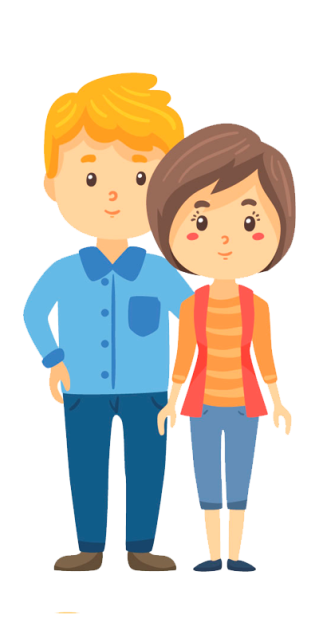 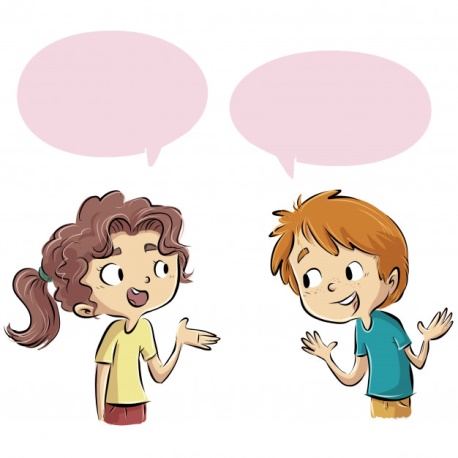 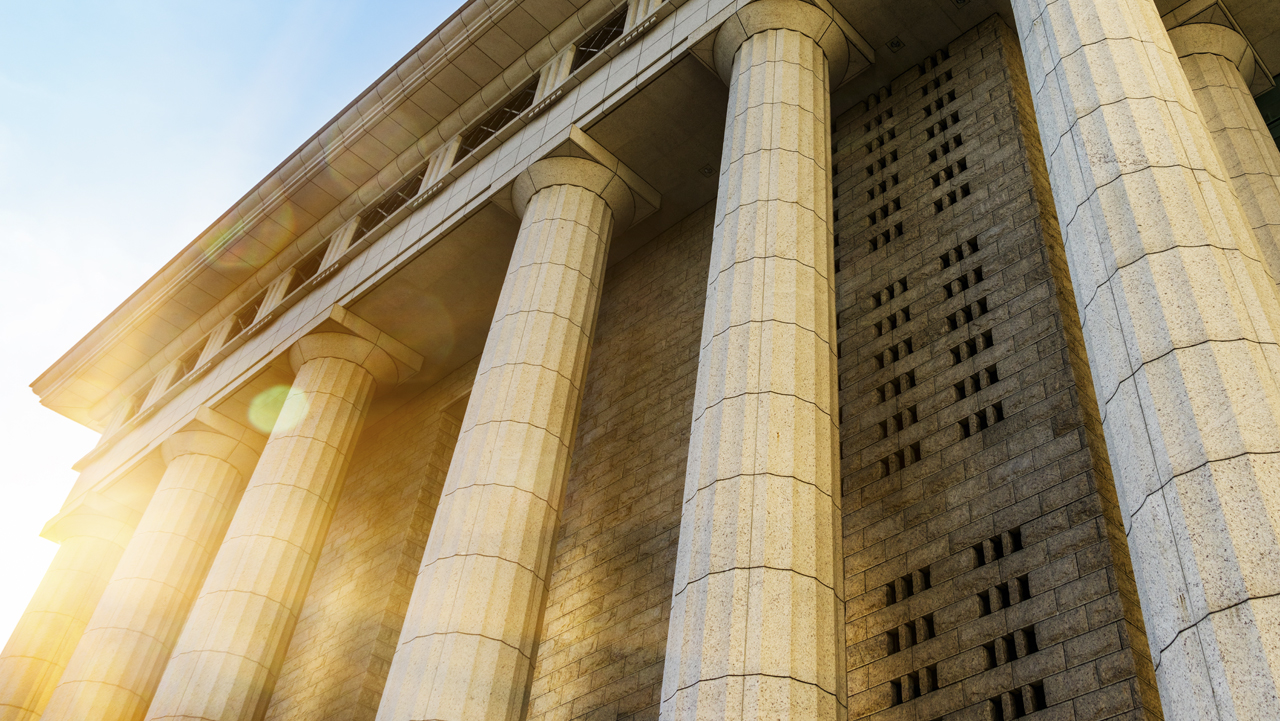 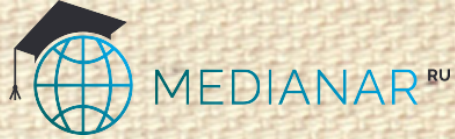 Часто учреждения образования теряются и не знают, как поддерживать положительный имидж, как презентовать и развивать себя. В этом плане интересен опыт американских образовательных учреждений, которые стремятся   максимально включатся в жизнь общества.
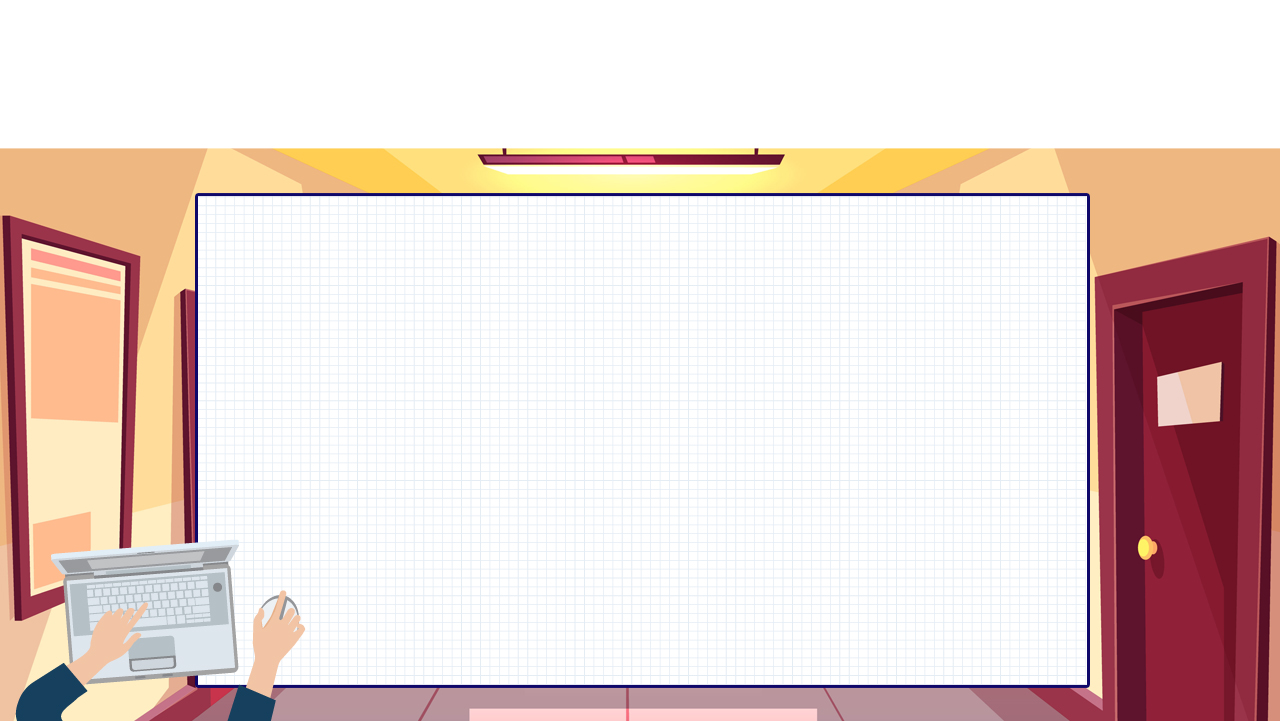 Разработка бренда образовательного учреждения
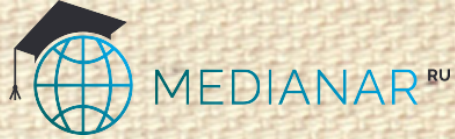 МИССИЯ ОБРАЗОВАТЕЛЬНОГО УЧРЕЖДЕНИЯ – улучшение всех аспектов жизни окружающих, ответственность за экономическое, культурное и социальное процветание региона.
Положительный бренд создается путем активного взаимодействия с местными сообществами:
подготовка и реализация волонтерских программ;
чтение лекций;
оказание различных услуг населению;
организация летних лагерей;
создание курсов.
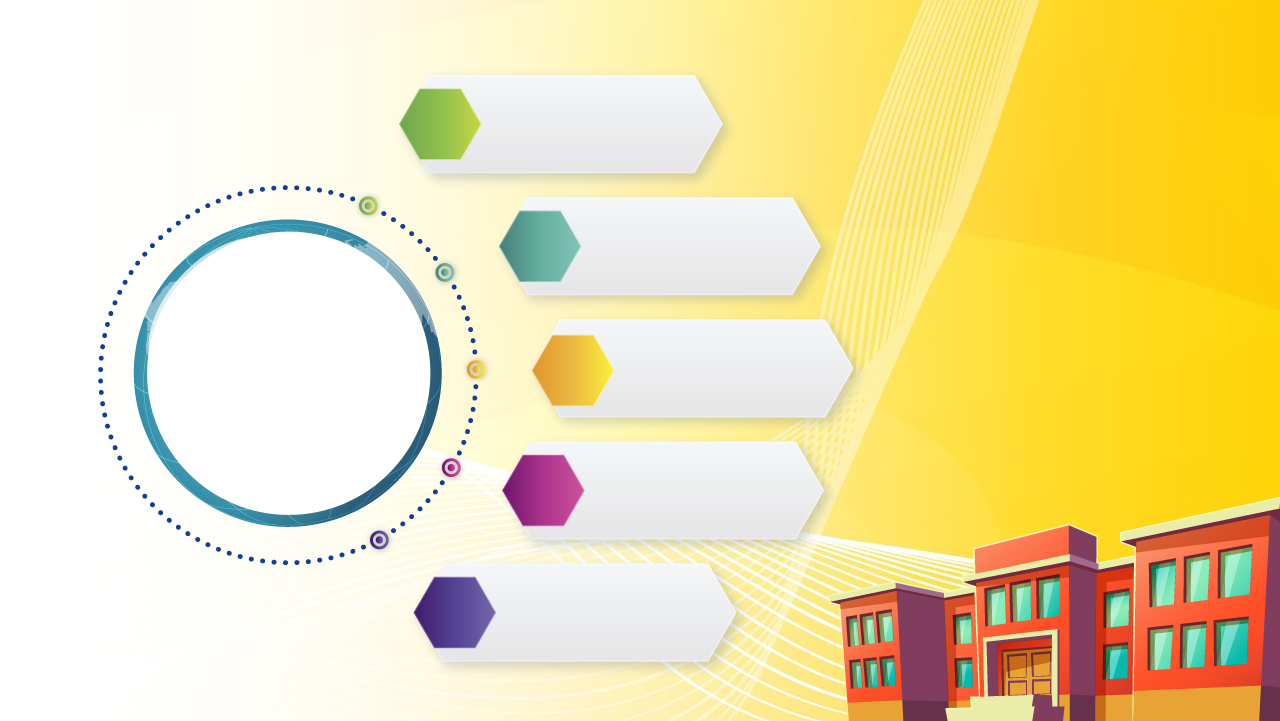 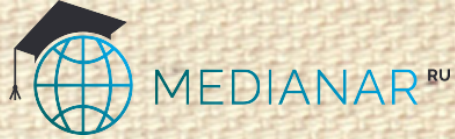 создает возможности 
для поиска социальных 
партнеров
способствует 
привлечению 
внебюджетных средств
идентифицирует 
учреждение 
среди конкурентов
БРЕНД 
УЧРЕЖДЕНИЯ 
ОБРАЗОВАНИЯ
повышает учебную 
мотивацию учащихся
позволяет формировать профессиональный педсостав
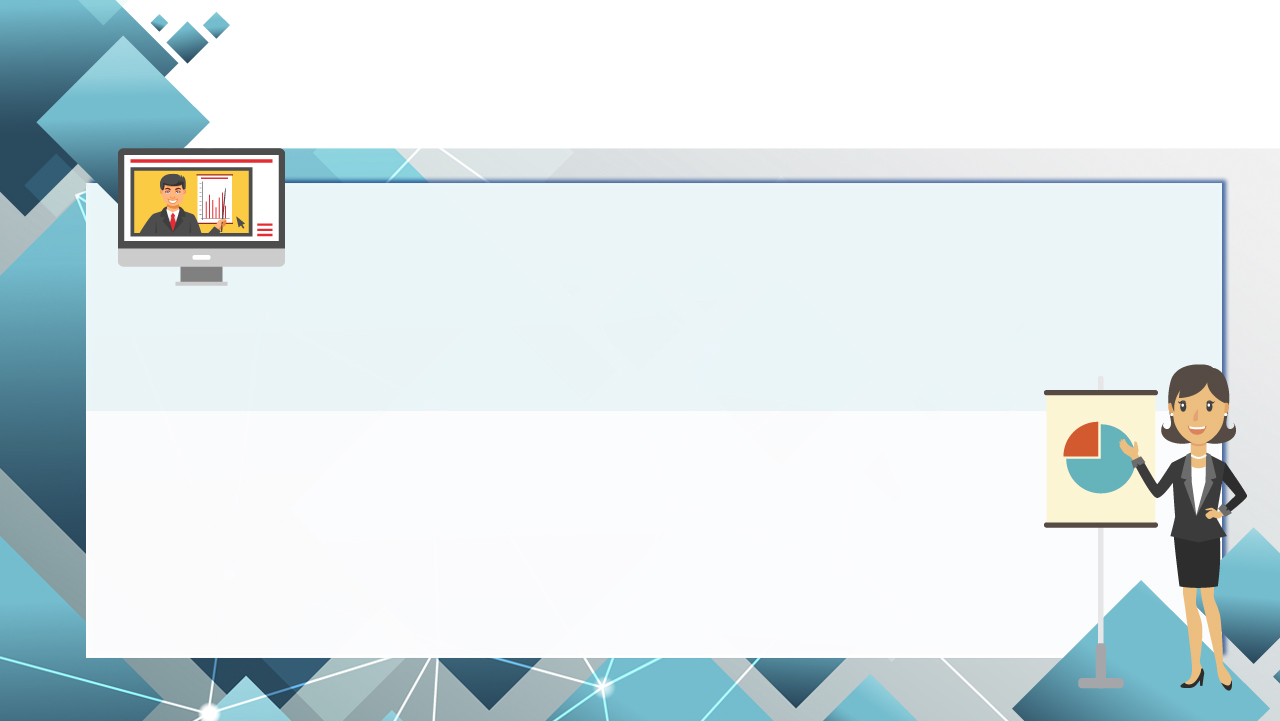 Персональный бренд педагога
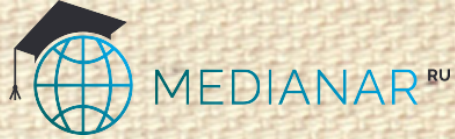 Личный бренд педагога является гарантом качества и надежности оказываемых услуг, получения интеллектуального продукта.
Формирование собственного бренда позволяет педагогу: 
убедиться в собственной уникальности;
заниматься саморазвитием; 
создавать собственный продукт и популяризировать его.
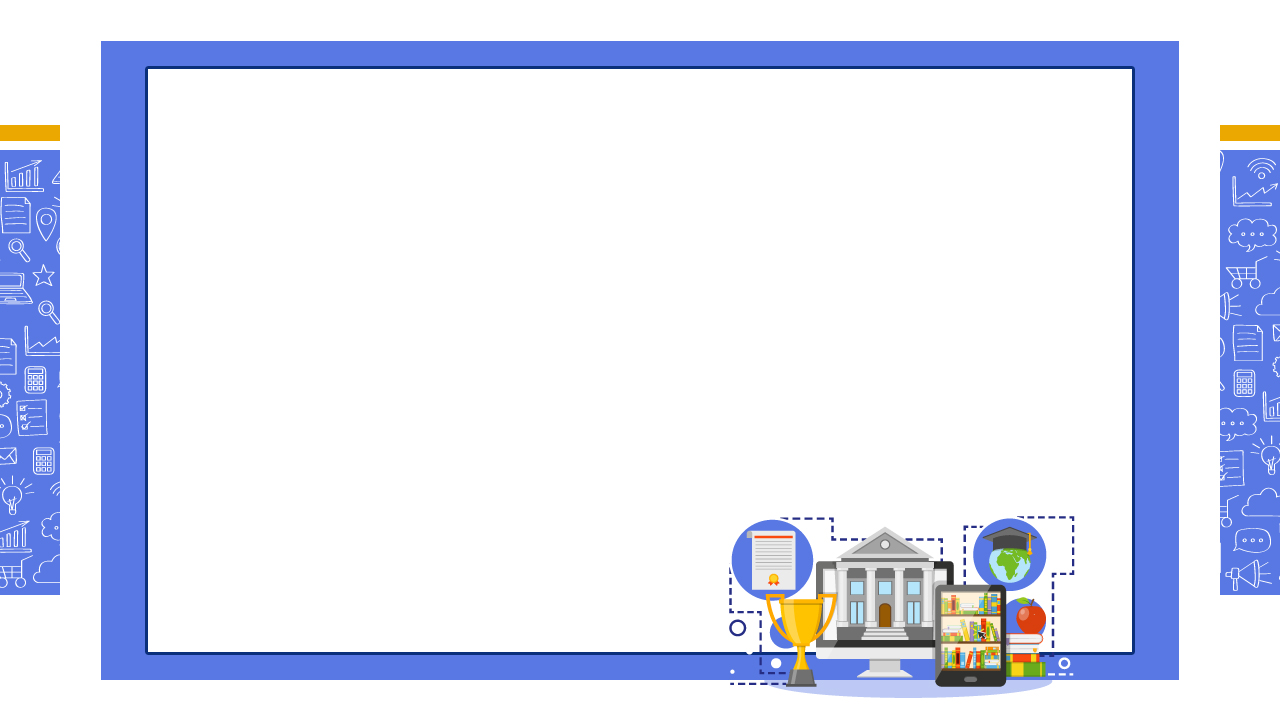 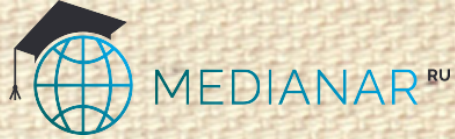 ЛИЧНЫЙ БРЕНД – конкурентное преимущество, которое позволяет выделиться среди представителей одной ниши, обзавестись лояльно настроенной аудиторией. 

Личность педагога является имиджевым преимуществом образовательного учреждения.
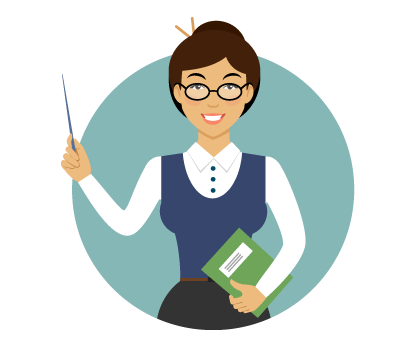 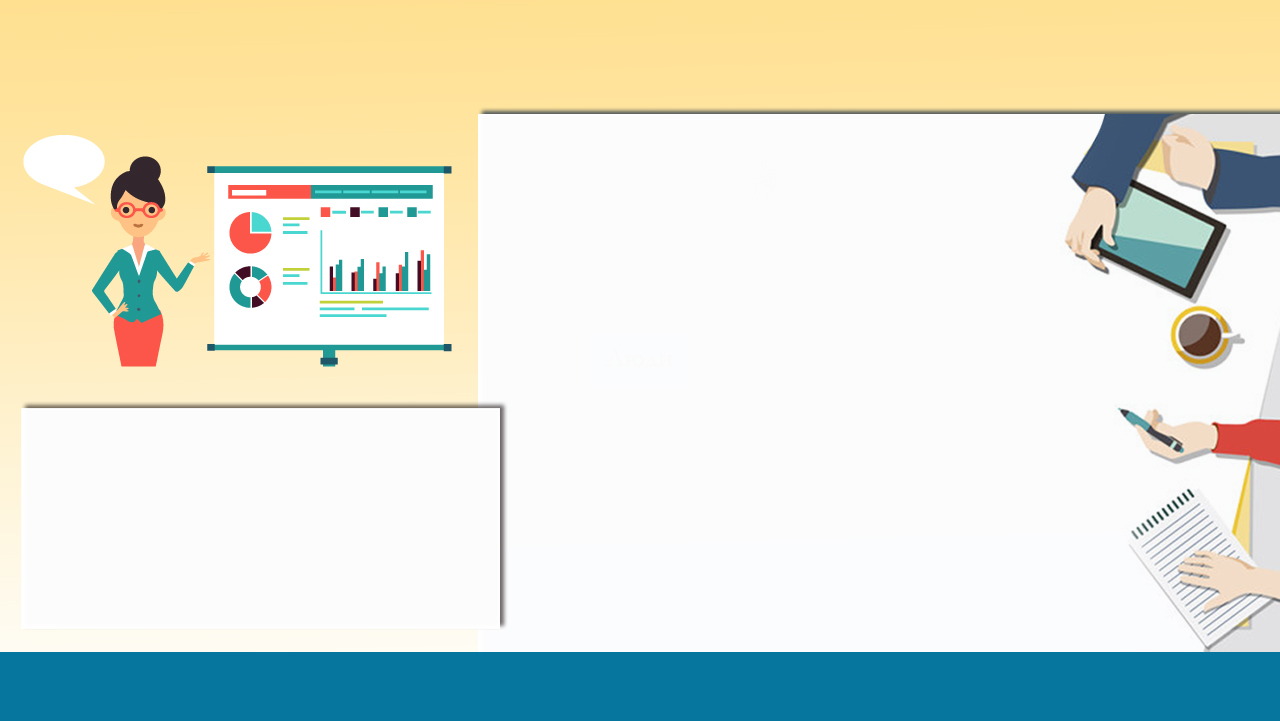 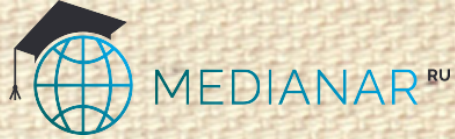 1 этап. Самоидентификация. - Кто вы? 
Ваши интересы, желания, убеждения?

2  этап. Экспертность. -  В каких областях вы обладаете экспертными знаниями?

3 этап. Личные качества и жизненный опыт.
отношение к жизни;
жизненные ценности;
жизненная философия;
социально значимые цели.

4 этап. Глобальная идея деятельности и личная история успеха, достижений, падения и побед.

5 этап. Уникальное предложение. 
Чем вы отличаетесь от конкурентов? 
-    В чем ваши преимущества?
Этапы создания личного бренда
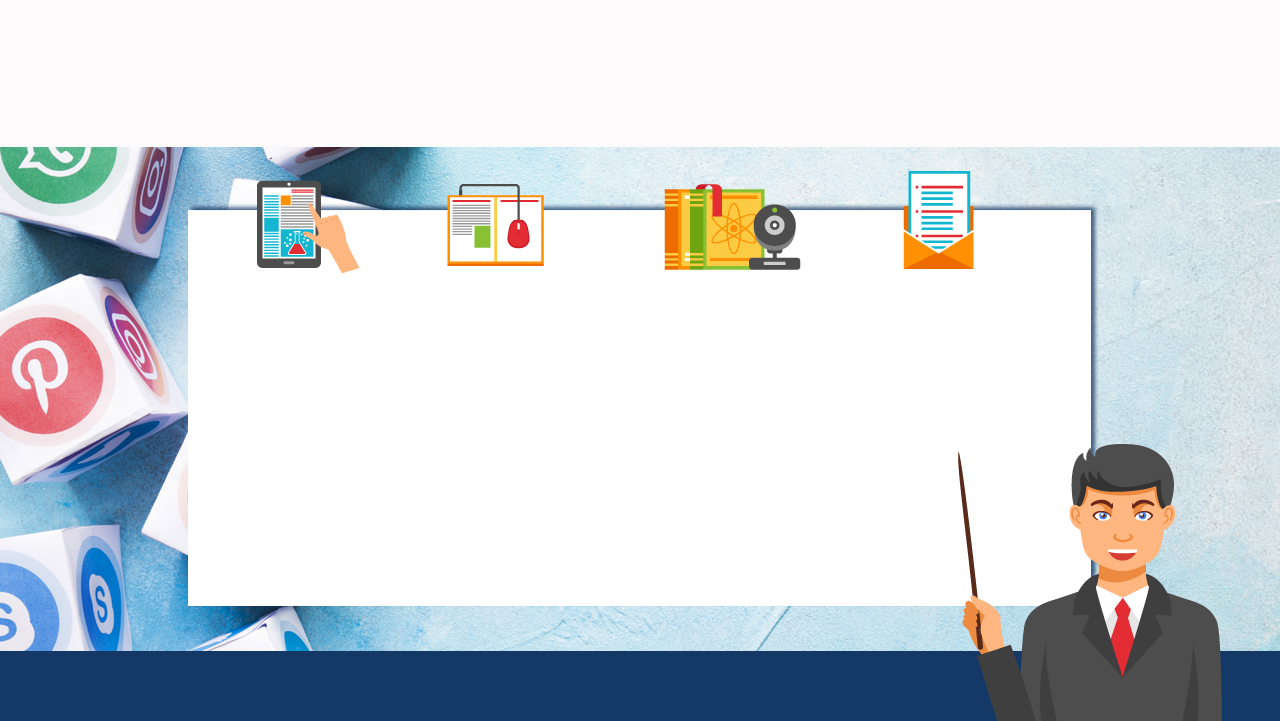 Персональный бренд педагога
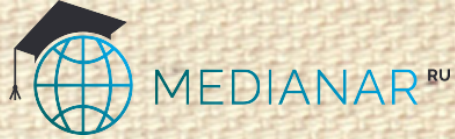 Пути развития бренда:
написание статей;
создание собственных информационных продуктов;
создание Интернет-сайта;
публичные выступления;
подготовка и проведение семинаров.
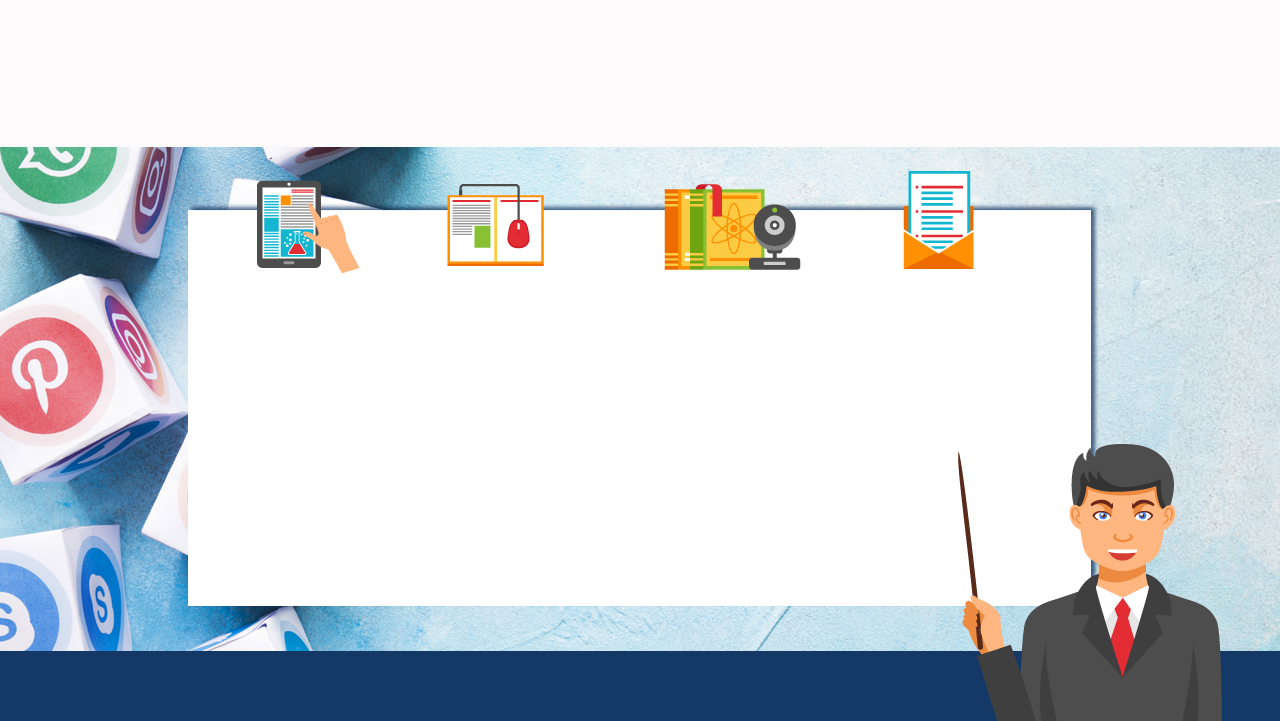 Персональный бренд педагога
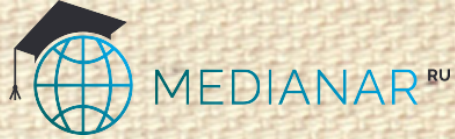 При выборе путей реализации необходимо четко осознавать аудиторию, на которую рассчитана коммуникация: 
родители;
коллеги; 
дети.
Преимущество социальных сетей для осуществление коммуникации с целевой аудиторией –  высокая вовлеченность пользователей.
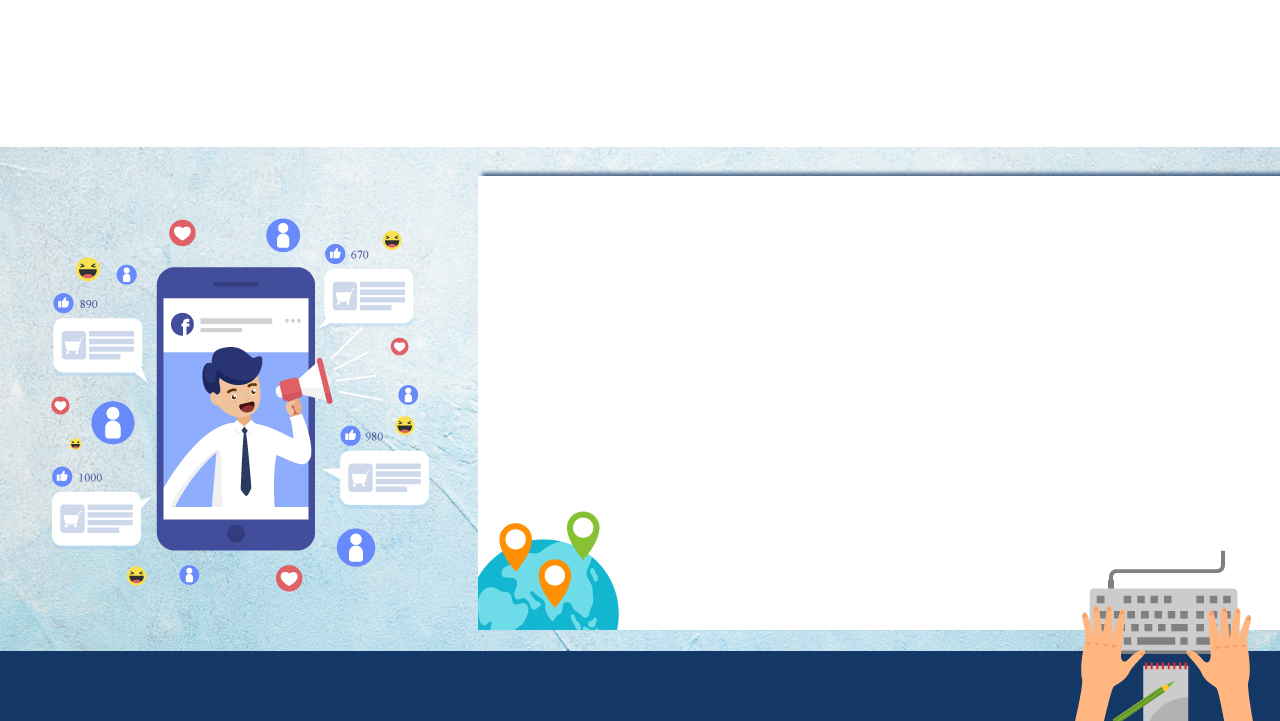 Брендинг, осуществляемыйчерез социальные сети
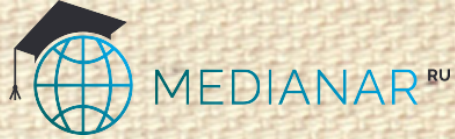 Использование Social Media в продвижении личного бренда или бренда учреждения, оказывающего дополнительные образовательные услуги,  позволяет широкой аудитории познакомиться:

с работами педагогов;

с достижениями и результатами воспитанников.
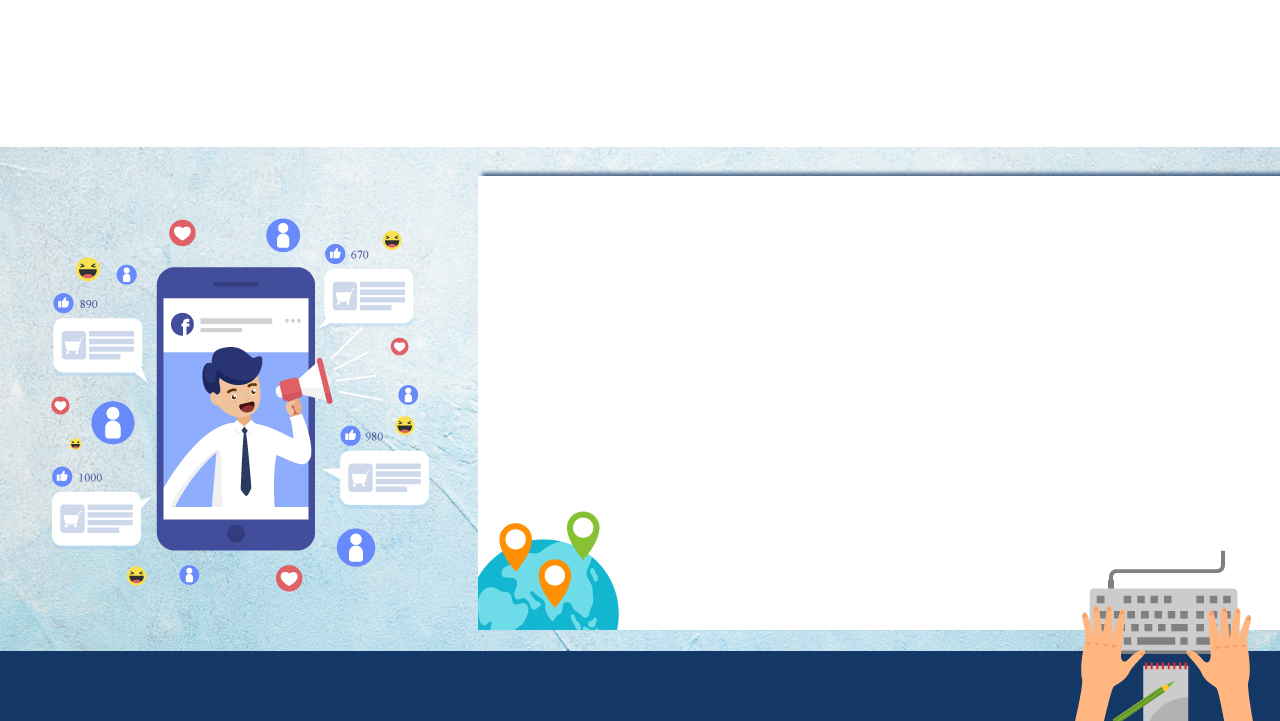 Брендинг, осуществляемыйчерез социальные сети
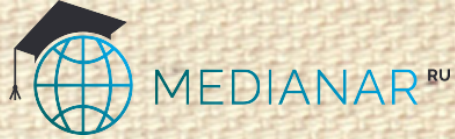 1) Определить ключевой посыл коммуникации.
Выбрать важные формулировки, которые будут использованы в контенте; повторять ключевые формулировки из поста в пост. 

2) Определить социальную платформу в рамках которой будет осуществляться продвижение бренда. 
Выбор напрямую зависит от целевой аудитории. Специалисты рекомендуют использовать не более трех соцсетей.
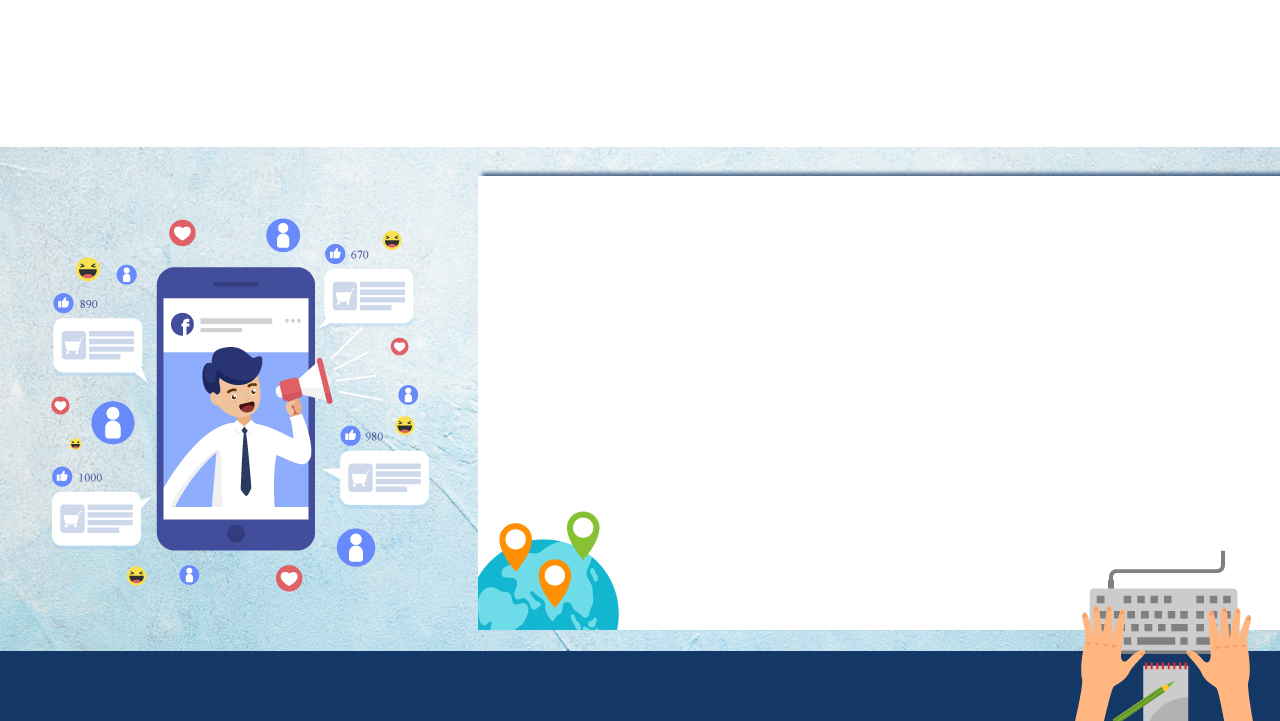 Брендинг, осуществляемыйчерез социальные сети
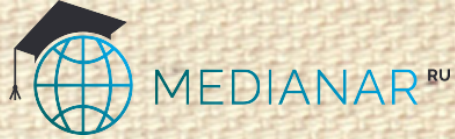 3) Тщательно заполнить страницу и отобрать фотографии:
визуальный образ – первое, что видит посетитель.

4) Продумать контент-план: 
- посты;
- фотографии; 
- видео; 
- заметки.
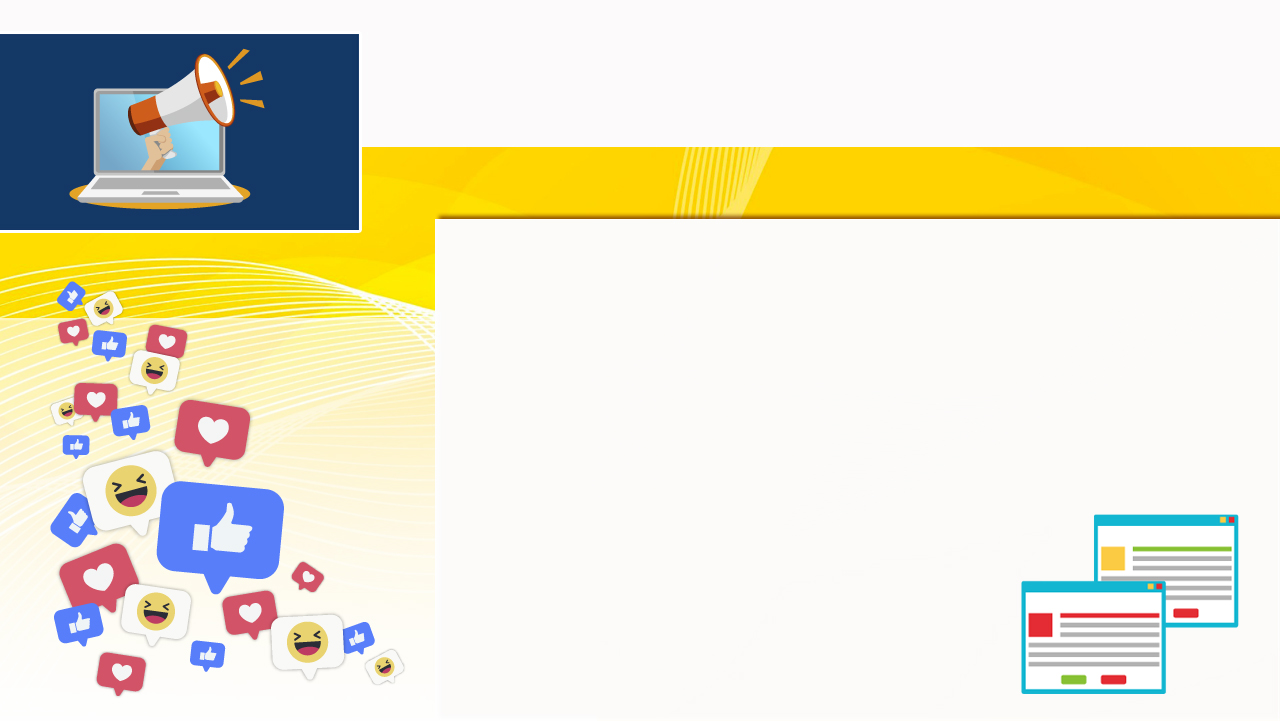 Брендинг, осуществляемыйчерез социальные сети
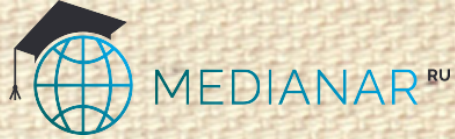 Виды контента для публикации на страницах соцсетей: 
экспертное мнение, профессиональные рекомендации, полезные советы, обзоры, открытия;
видеоуроки;
головоломки, ребусы, загадки;
выражение личного мнения по отношению к важным событиям, которые происходят в мире, социуме;
рассказы о вещах, которые вдохновляют и мотивируют.
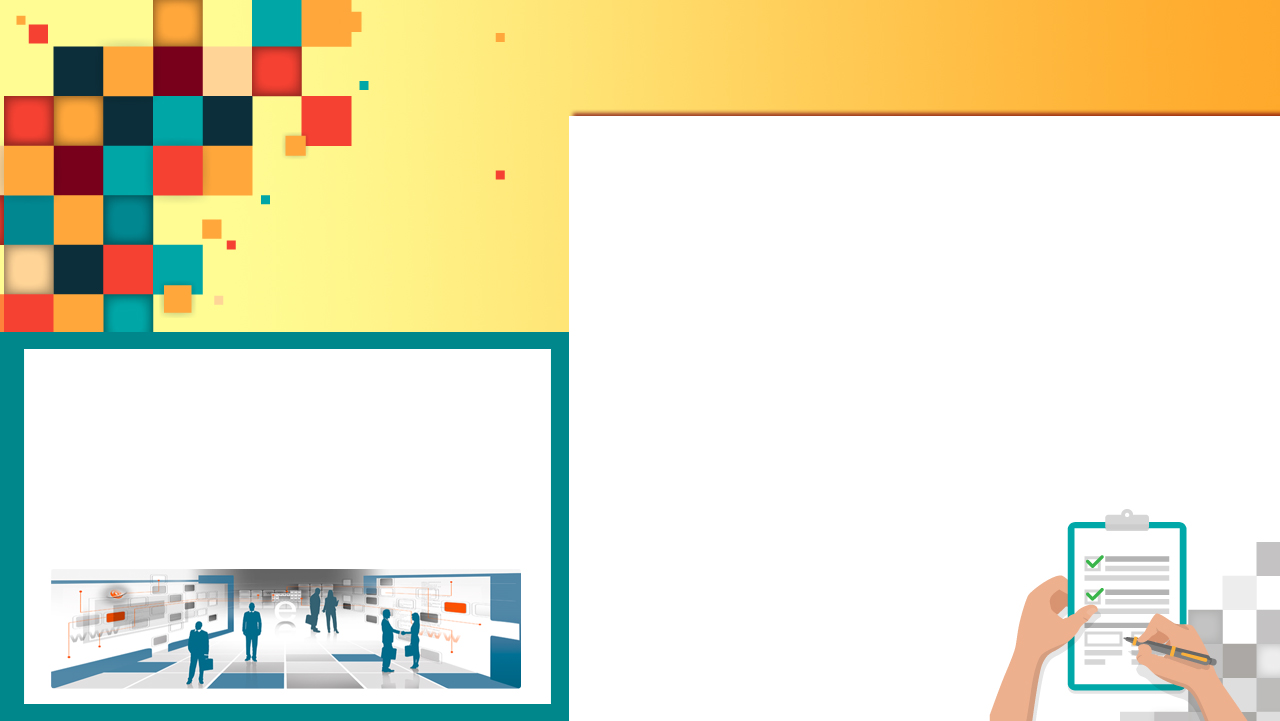 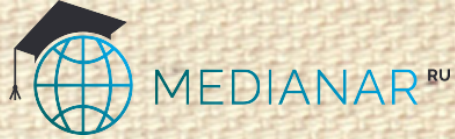 Принцип непрерывности:
постоянный сбор и обработка информации о потребителе образовательных услуг с последующей корректировкой программы формирования бренда;

Принцип адресности: 
создание и реализация бренда для строго определенной целевой аудитории;

Принцип партнерских отношений: 
создание системы мероприятий для действующих и потенциальных партнеров.
Принципы создания, позиционирования и реализации личного бренда (бренда учебного заведения)
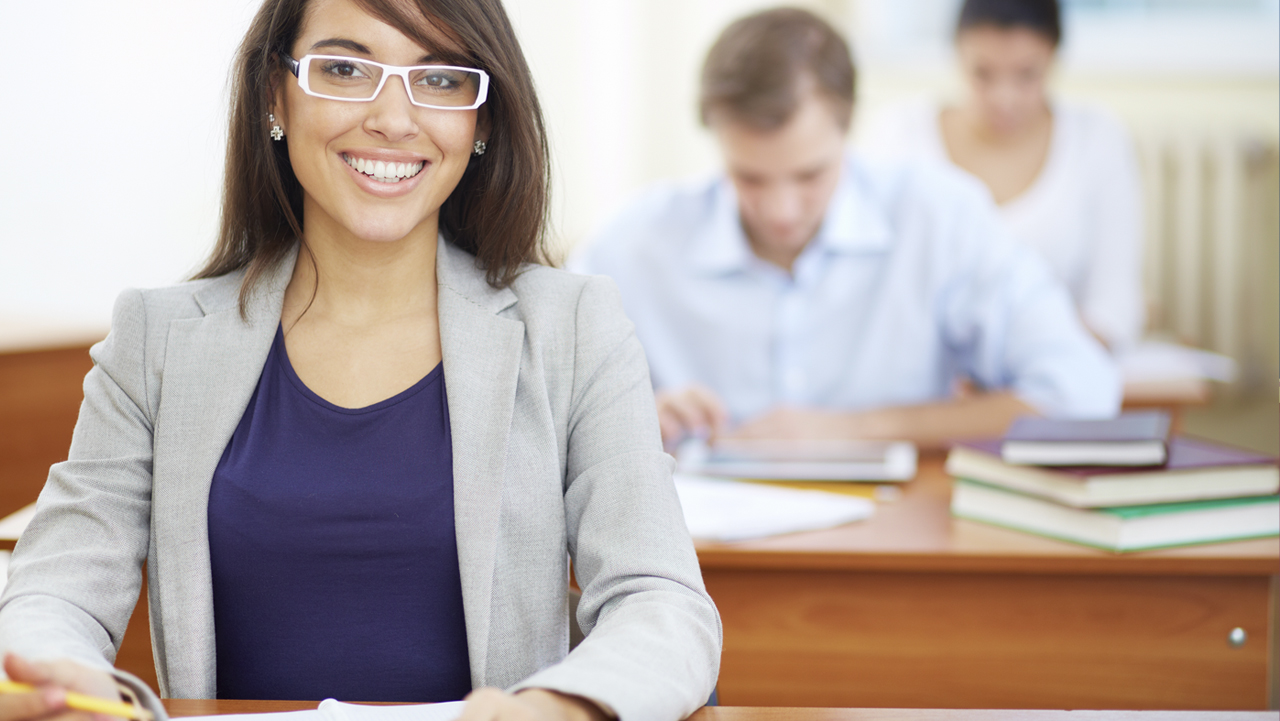 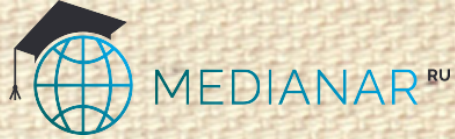 Современная система образования представляет собой конкурентную среду. Одним из способов, позволяющих обеспечить определенные преимущества – создание и позиционирование бренда. Брендинг может осуществляться как в отношении образовательного учреждения, так в отношении педагога.